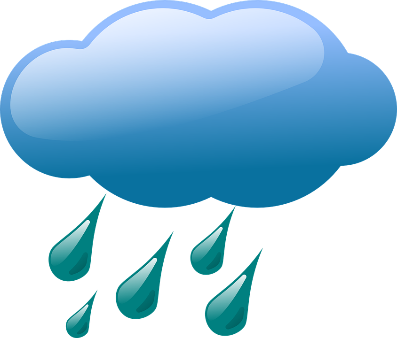 BÀI 9: 
KHÍ QUYỂN. CÁC YẾU TỐ KHÍ HẬU
4. MƯA
a. CÁC NHÂN TỐ ẢNH HƯỞNG ĐẾN LƯỢNG MƯA
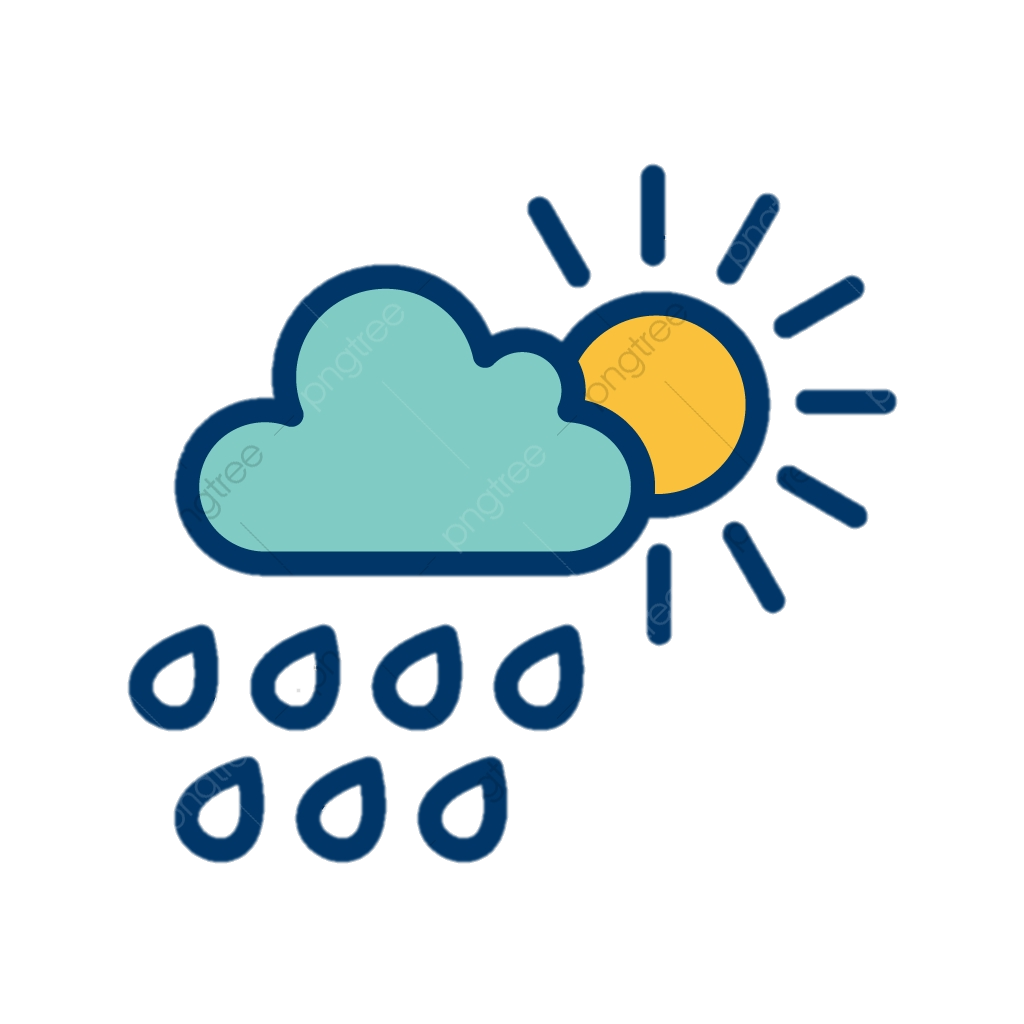 Hoạt động NHÓM
Khí áp
Frông
Thời gian: 
15 phút
Địa hình
Gió
Dòng biển
TIÊU CHÍ ĐÁNH GIÁ
Đầy đủ, chính xác, khoa học.
Đúng nội dung được phân công.
Biết tóm tắt, lọc thông tin. Không có lỗi chính tả.
Nội dung 
4 điểm
Bố cục hợp lí, có thẩm mĩ, màu sắc hài hòa.
Có trang trí, có hình vẽ/icon minh họa.
Tiêu đề nổi bật, rõ ràng. Chữ viết to rõ, dễ nhìn.
Hình thức 3điểm
Báo cáo 2điểm
Giọng to, rõ ràng, phong thái tự tin.
Tương tác: hỏi các nhóm khác hoặc trả lời câu hỏi của các nhóm và giáo viên.
Quá trình 1điểm
- Phân chia công việc cụ thể cho các thành viên.
- Làm việc nghiêm túc, hiệu quả.
- Đoàn kết, giúp đỡ nhau trong nhóm.
BÁO CÁO SẢN PHẨM
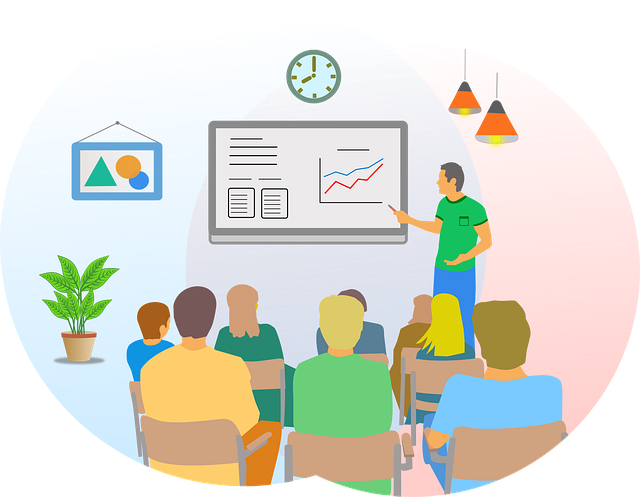 a. CÁC NHÂN TỐ ẢNH HƯỞNG ĐẾN LƯỢNG MƯA
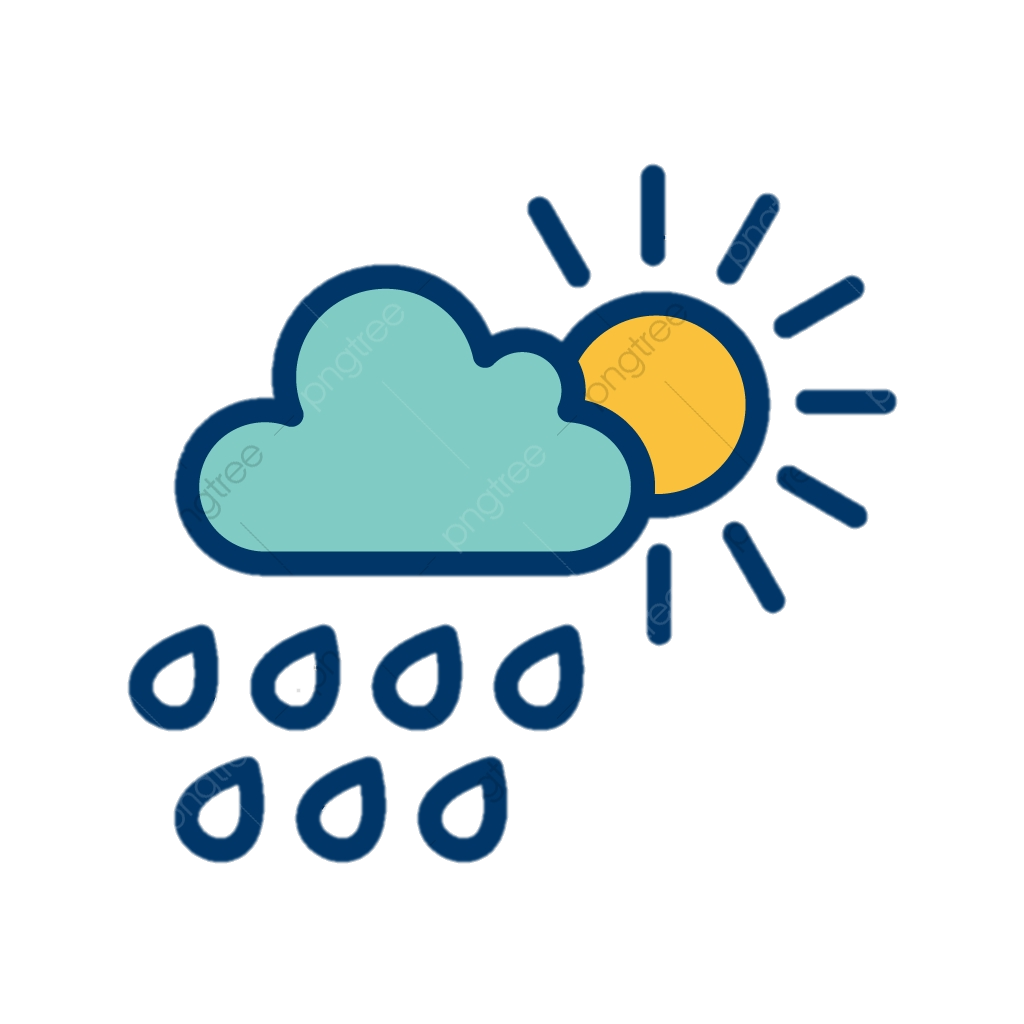 * Khí áp
Vùng áp thấp mưa nhiều (xích đạo).

Vùng áp cao mưa ít (vùng cực, vùng chí tuyến).
a. CÁC NHÂN TỐ ẢNH HƯỞNG ĐẾN LƯỢNG MƯA
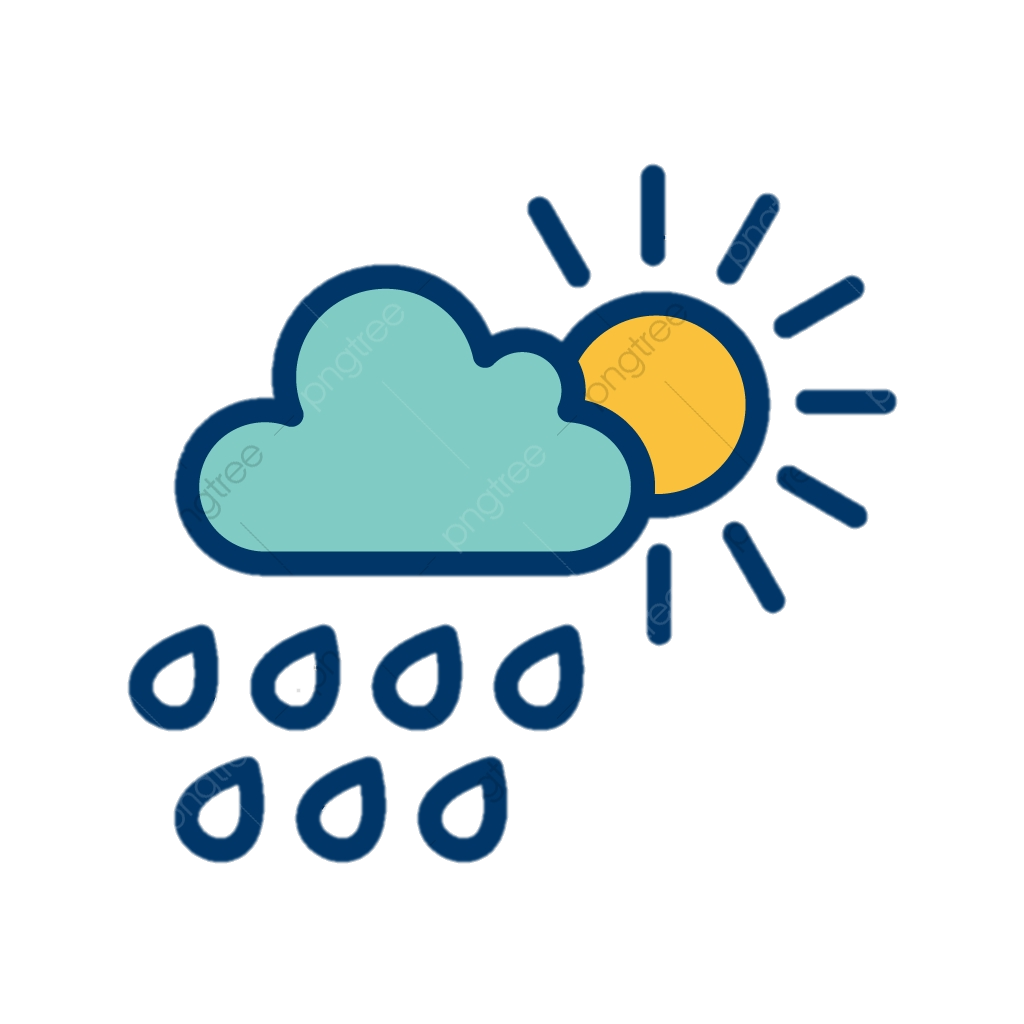 * FRÔNG
Miền có frông hay dải tụ nhiệt đới đi qua thường có mưa nhiều
CÁC NHÂN TỐ ẢNH HƯỞNG ĐẾN LƯỢNG MƯA
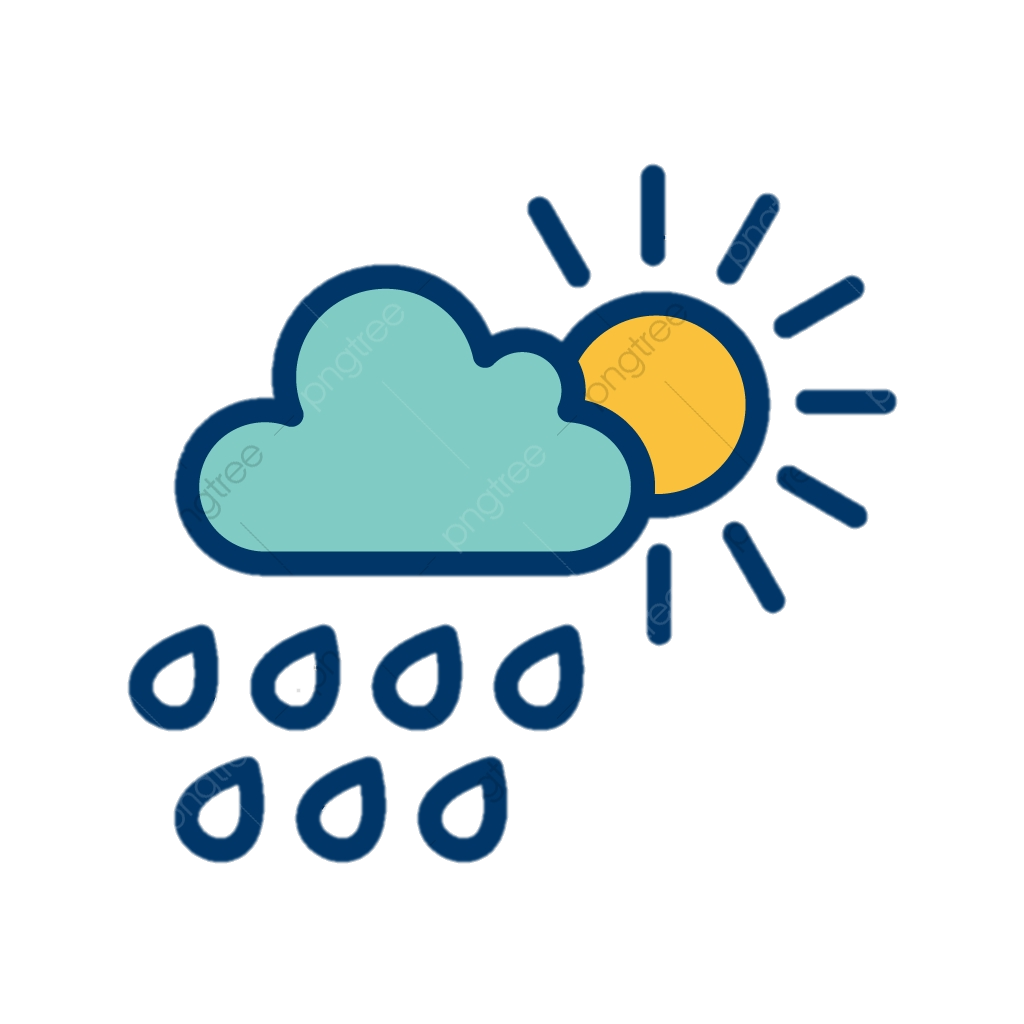 * Gió
- Vùng nằm sâu trong lục địa nếu không có gió từ đại dương thổi vào thì mưa  rất ít
- Vùng có gió Mậu dịch hoạt động: mưa ít.
- Vùng có gió Tây ôn đới hoạt động : mưa nhiều.
- Vùng có gió mùa hoạt động : mưa nhiều.
CÁC NHÂN TỐ ẢNH HƯỞNG ĐẾN LƯỢNG MƯA
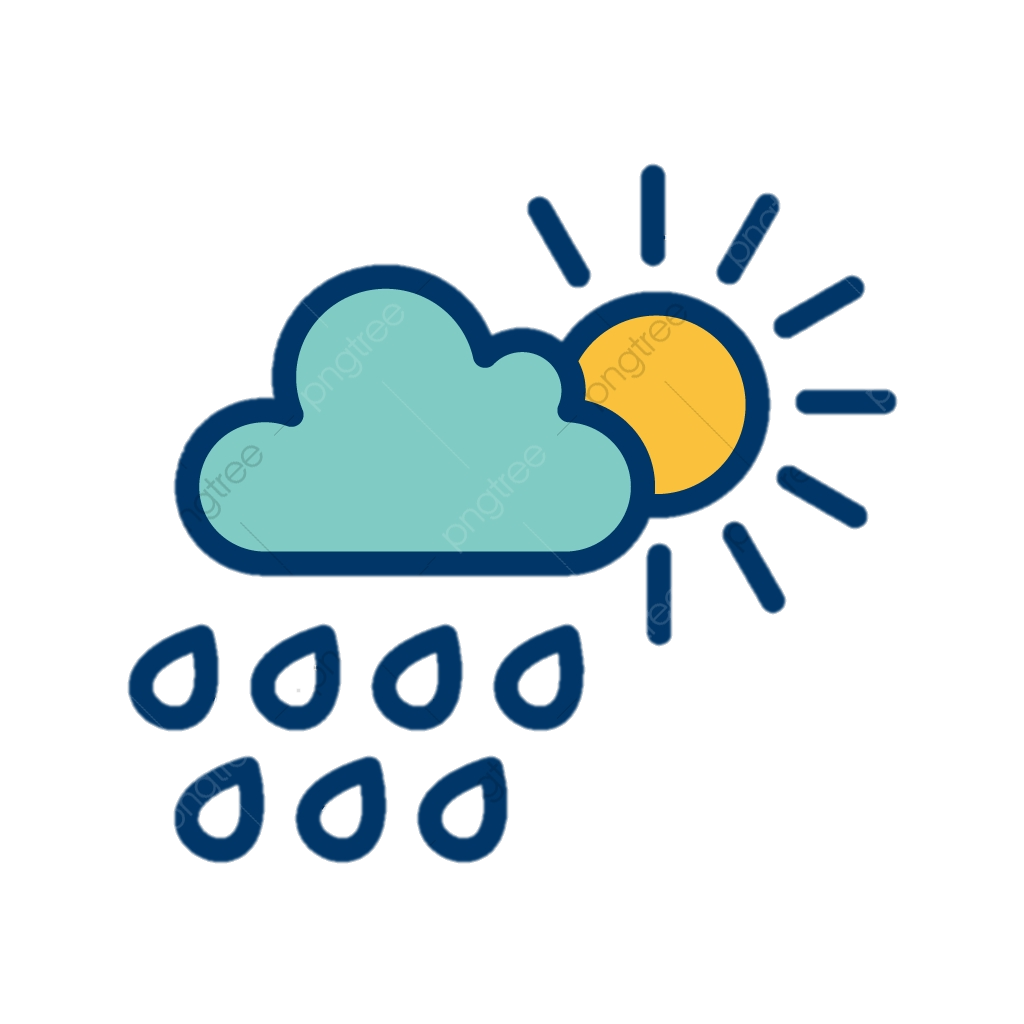 * Dòng biển
Những nơi có dòng biển nóng chảy qua thì mưa nhiều
Cùng nằm ven bờ 
đại dương
Những nơi có dòng biển lạnh chảy qua thì mưa ít
CÁC NHÂN TỐ ẢNH HƯỞNG ĐẾN LƯỢNG MƯA
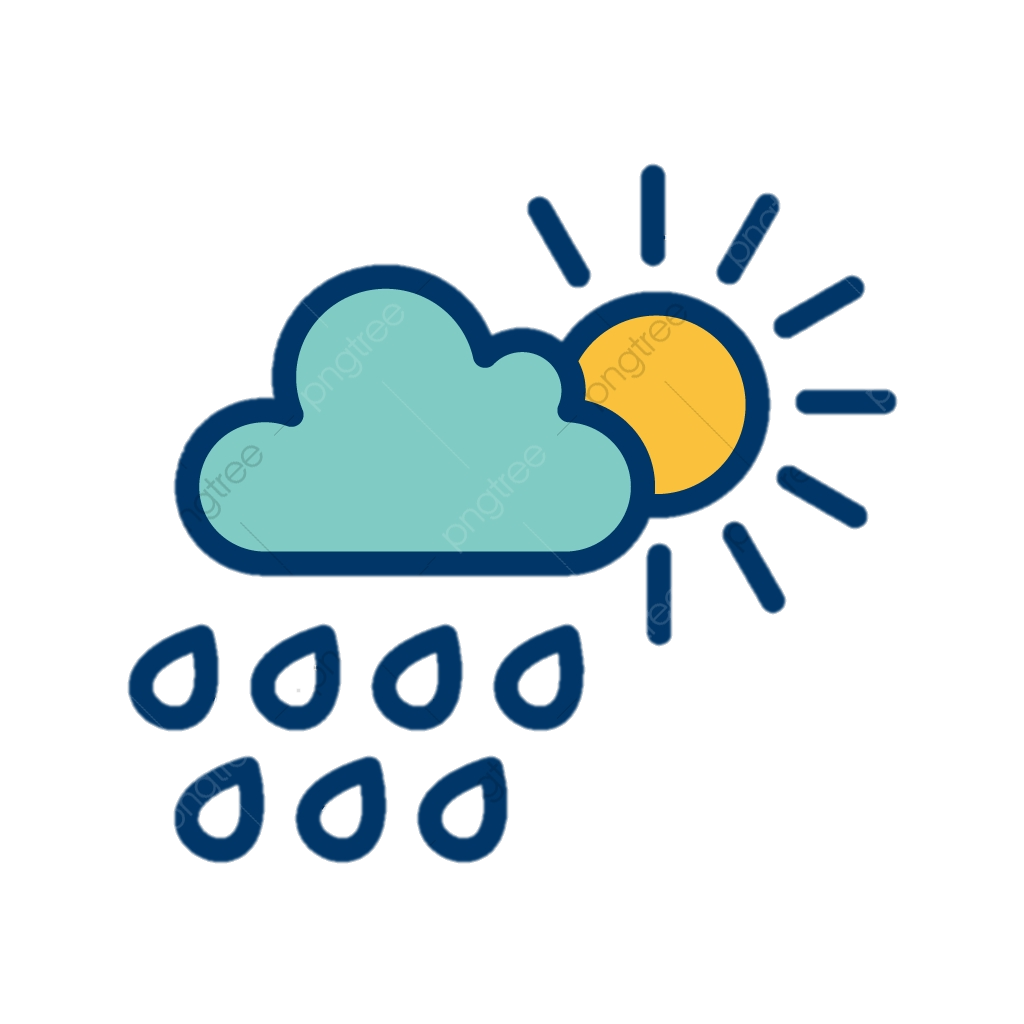 * Địa hình
Càng lên cao mưa càng nhiều nhưng đến một độ cao nào đó sẽ không còn mưa
Sườn đón gió mưa nhiều
Cùng một dãy núi
Sườn khất gió thường ít mưa và khô ráo
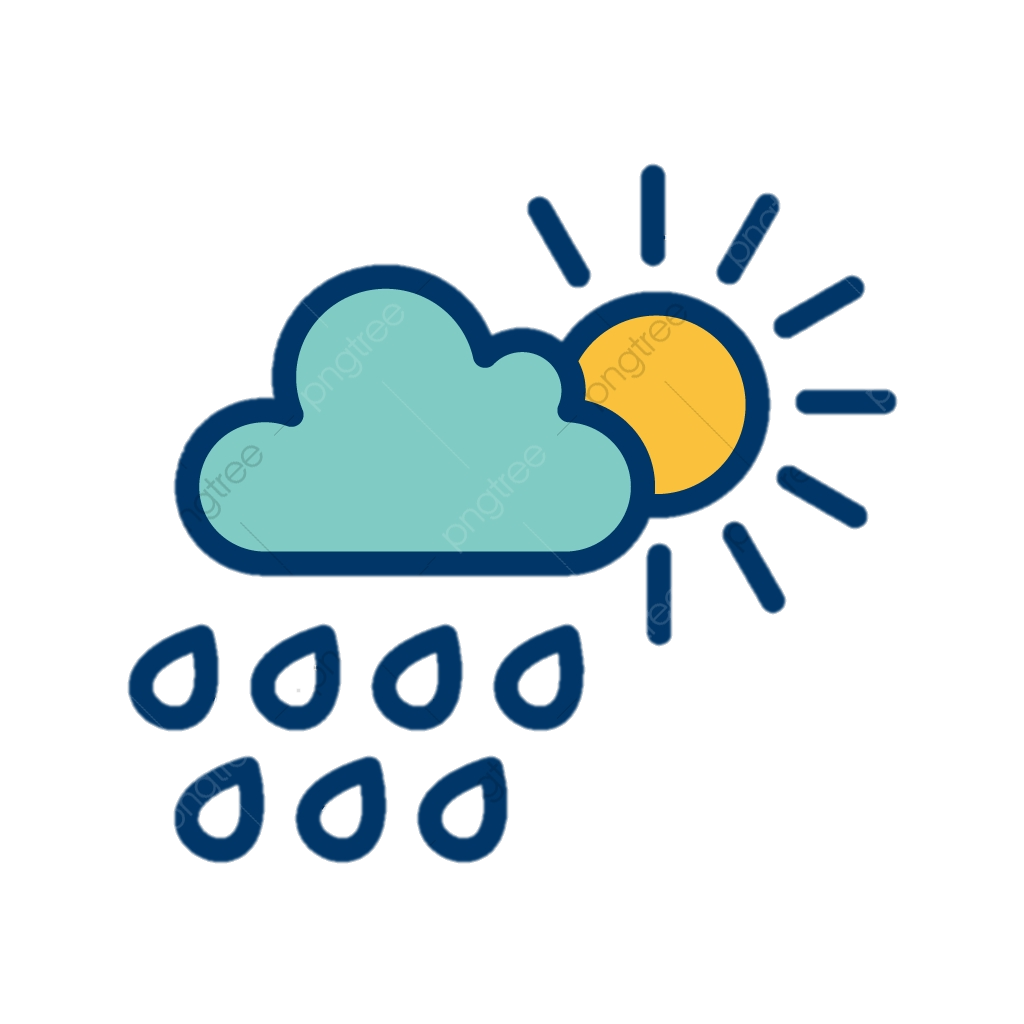 b. SỰ PHÂN BỐ MƯA
Nhiệm vụ
Mỗi cặp nhận 2 phiếu học tập. Nghiên cứu thông tin và bảng số liệu, biểu đồ, bản đồ SGK, chọn các từ khóa thích hợp để điền vào chỗ trống. 
Hết giờ, các cặp đổi phiếu, chấm chéo (dò với đáp án của GV).
Cặp có nhiều đáp án đúng nhất  chiến thắng  điểm cộng.
Làm việc theo cặp
Hoàn thành 2 phiếu học tập
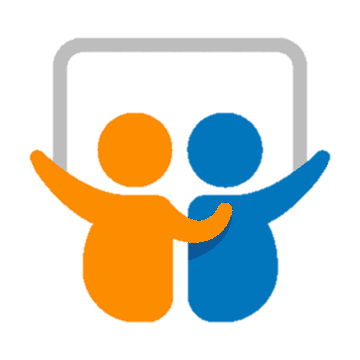 Thời gian: 5 phút
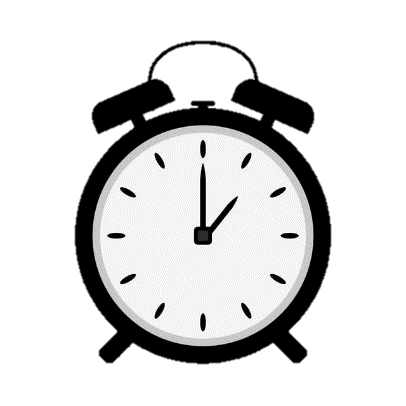 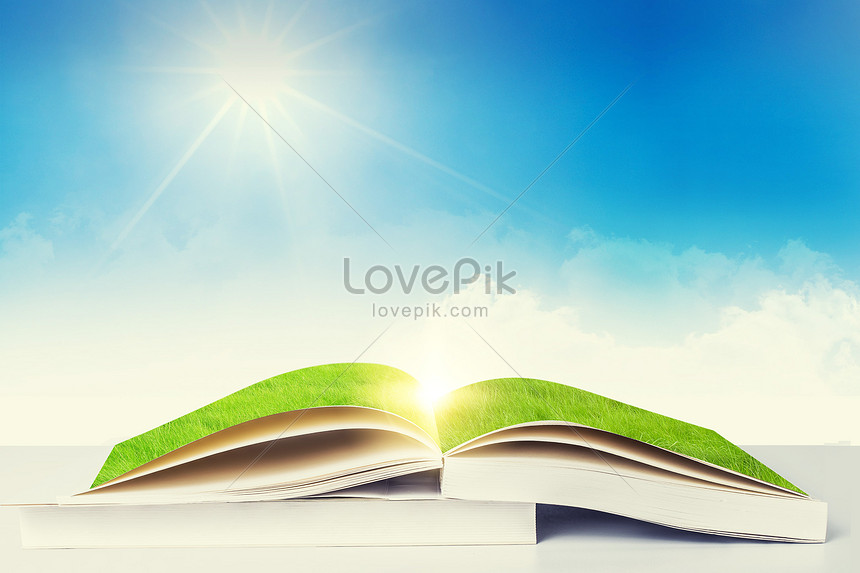 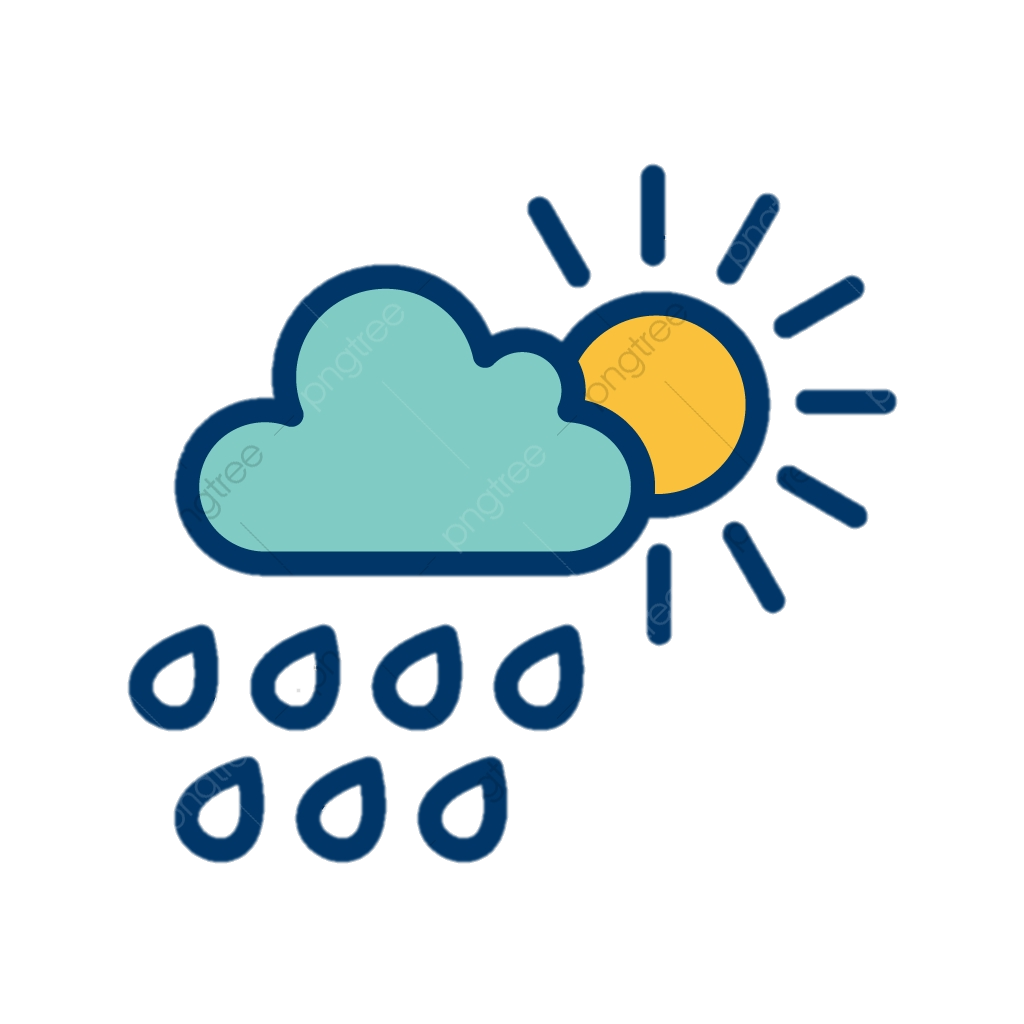 b. SỰ PHÂN BỐ MƯA
Phiếu học tập 1
Từ khóa
Mưa nhiều nhất  ở vùng …………… 

2. Mưa tương đối ít ở vùng ………….. 

3. Mưa nhiều ở vùng………........ ........

4. Mưa càng ít khi càng về gần ....….
ôn đới
chí tuyến
xích đạo
hai cực
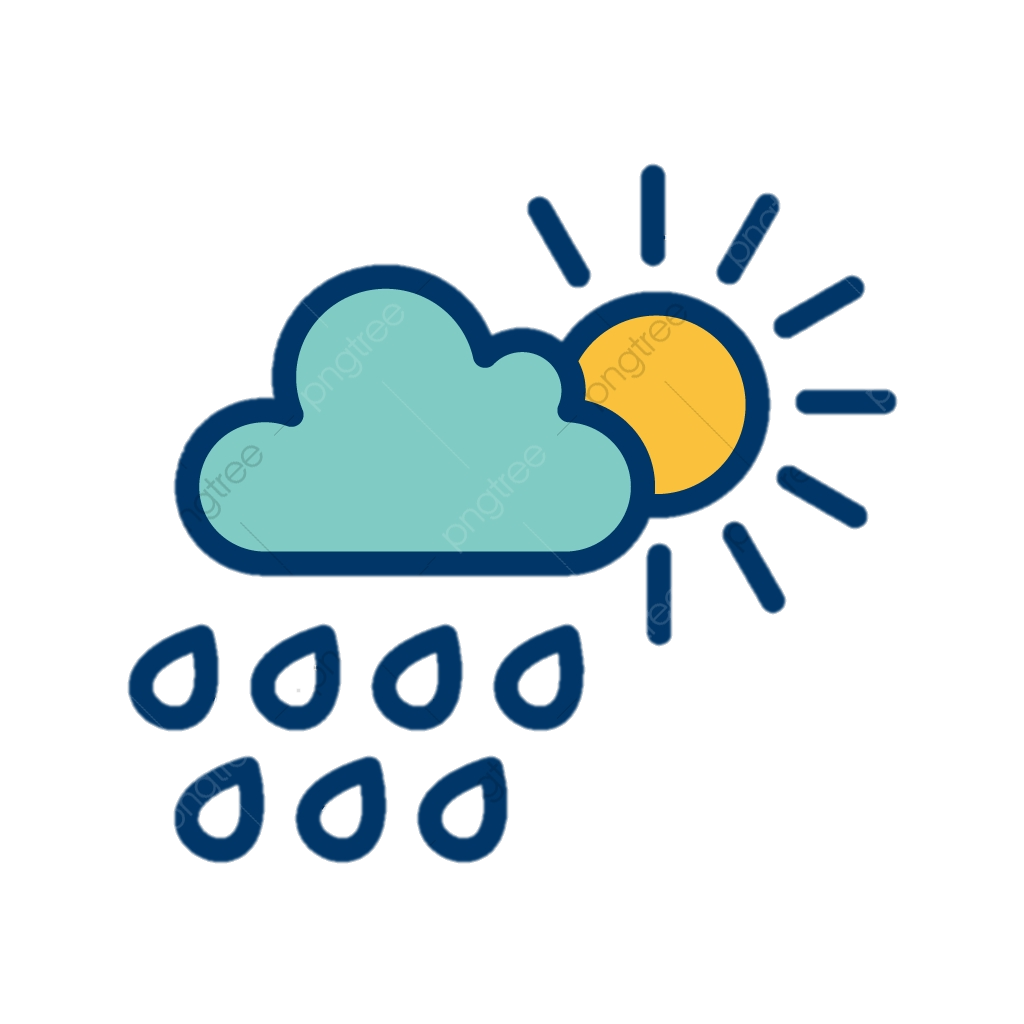 b. SỰ PHÂN BỐ MƯA TRÊN THẾ GIỚI
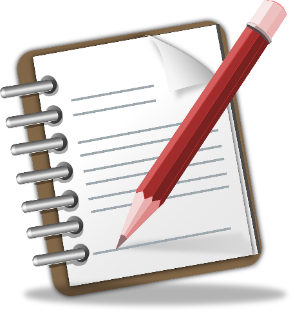 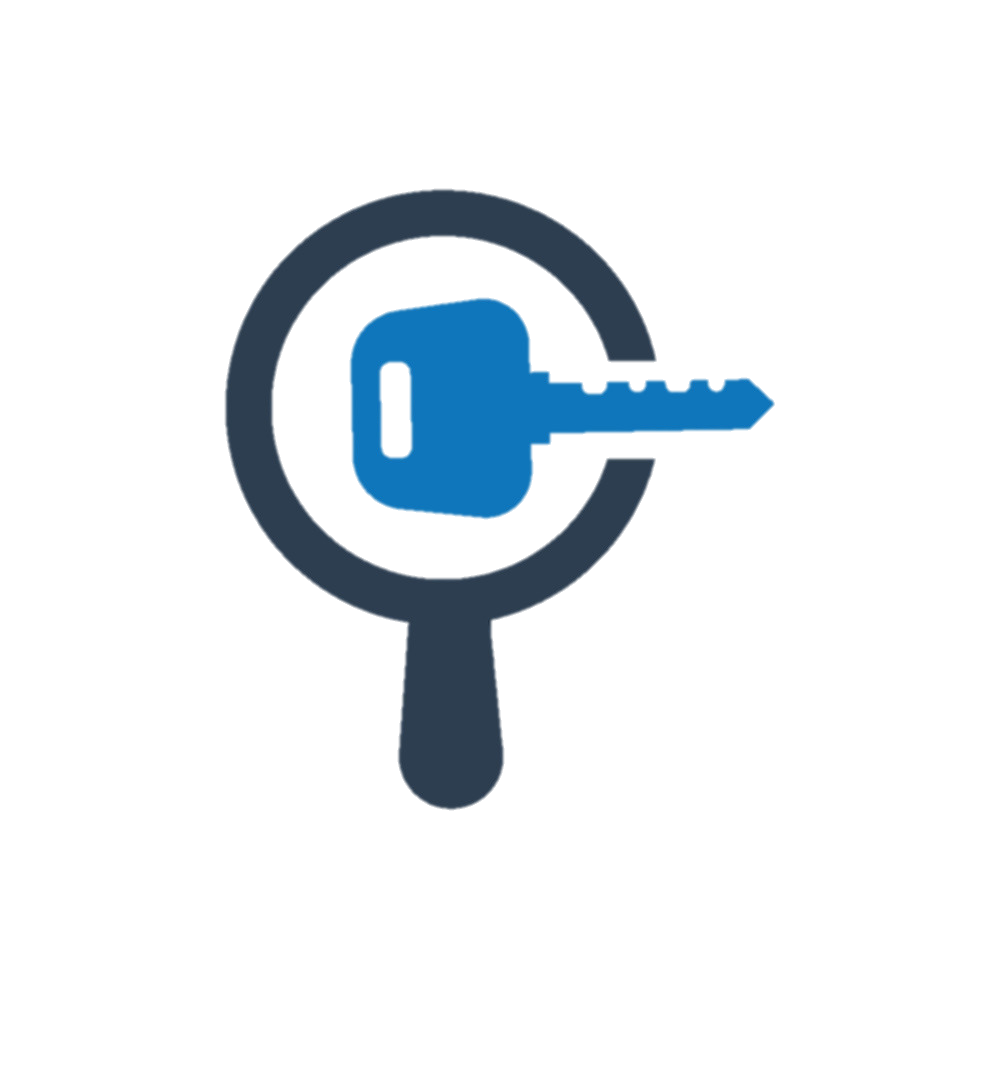 Phiếu học tập 2
Từ khóa
5. Ở mỗi đới, từ Tây sang Đông có sự phân bố lượng mưa …………………..
6. Mưa nhiều: …………………………
7. Mưa ít: …………………………….. 
8. Nguyên nhân:………………………
không đều
gần biển,
dòng biển nóng
sâu trong lục địa
khu vực khuất gió
dòng biển lạnh
Gần biển được cung cấp lượng hơi ẩm
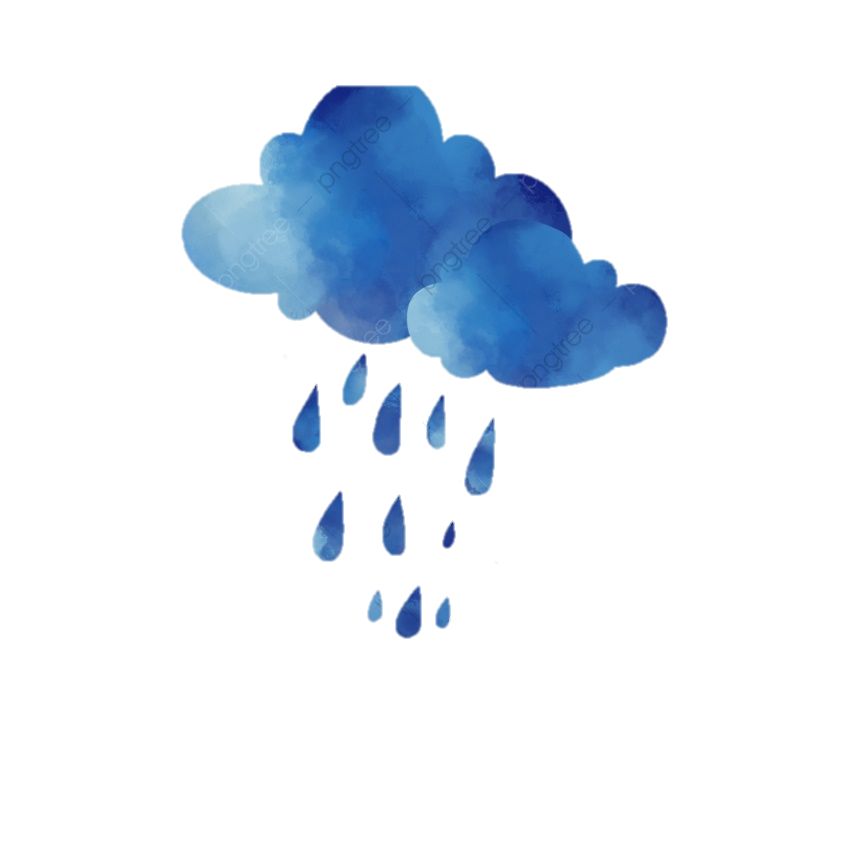 xa đại dương
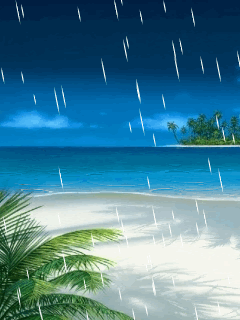 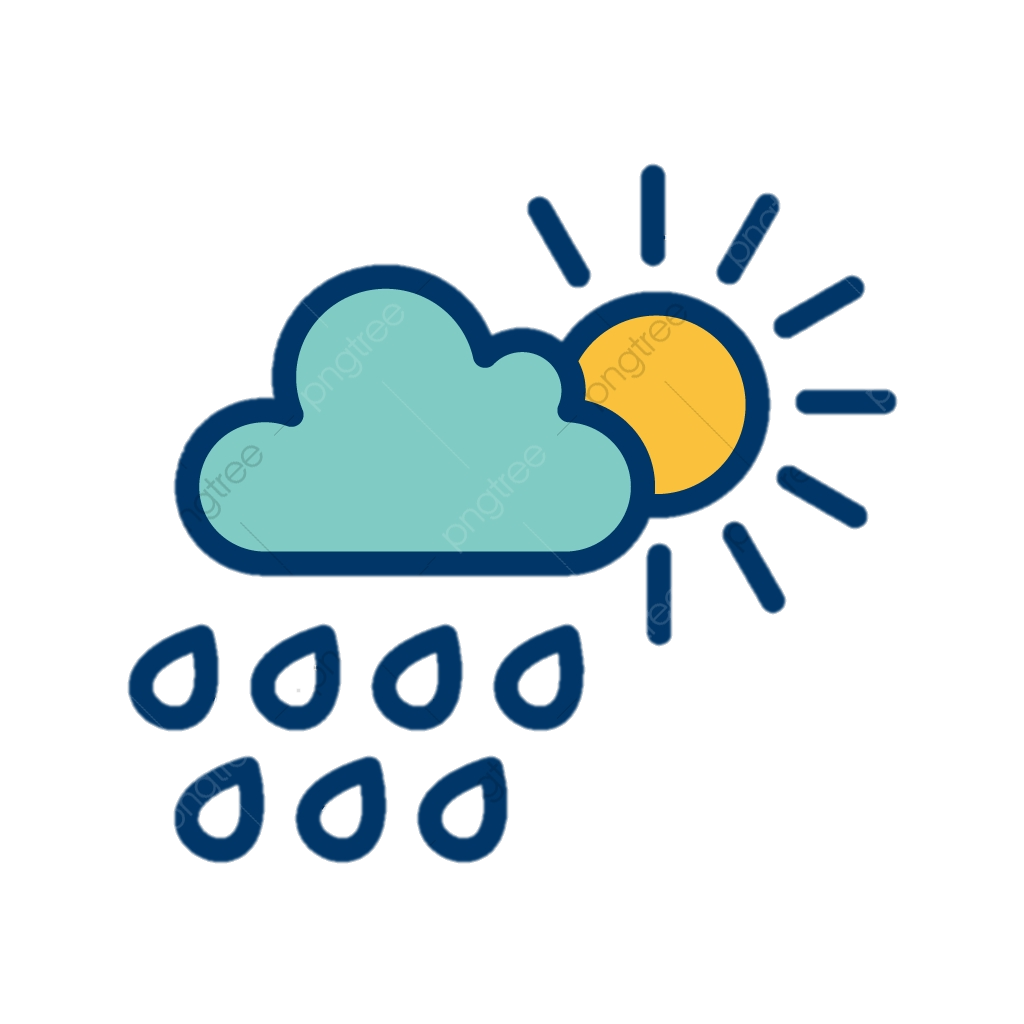 b. SỰ PHÂN BỐ MƯA TRÊN THẾ GIỚI
Đáp án
phiếu học tập 1
1. Mưa nhiều nhất ở vùng xích đạo

2. Mưa tương đối ít ở vùng chí tuyến

3. Mưa nhiều ở vùng ôn đới

4. Mưa càng ít khi càng về gần hai cực
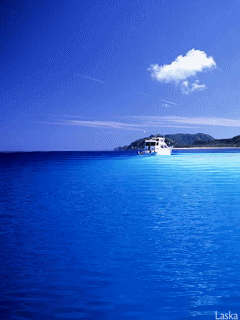 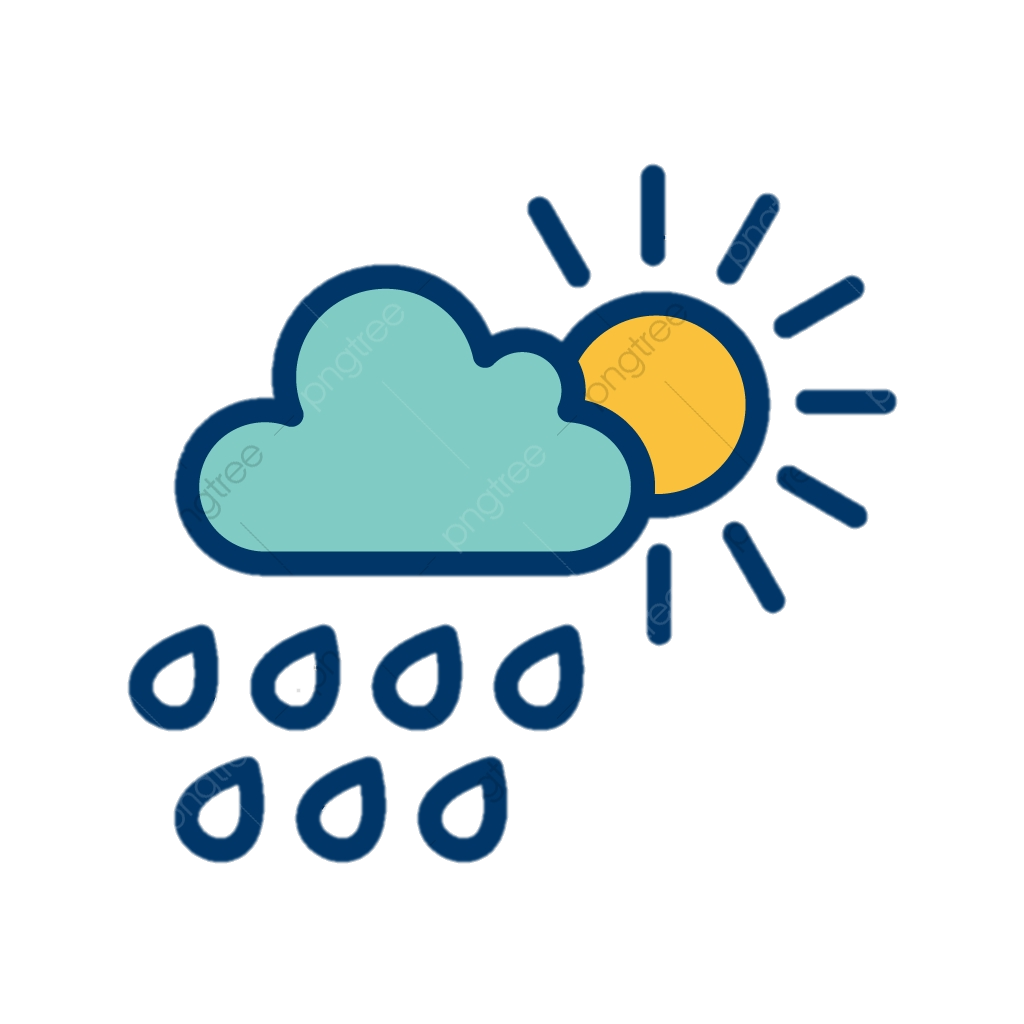 V. SỰ PHÂN BỐ MƯA TRÊN THẾ GIỚI
Đáp án
phiếu học tập 2
5. Ở mỗi đới, từ Tây sang Đông có sự phân bố lượng mưa không đều

6. Mưa nhiều: gần biển, dòng biển nóng
7. Mưa ít: xa đại dương, sâu trong lục địa, dòng biển lạnh, khu vực khuất gió
8. Nguyên nhân: Gần biển được cung cấp lượng hơi ẩm
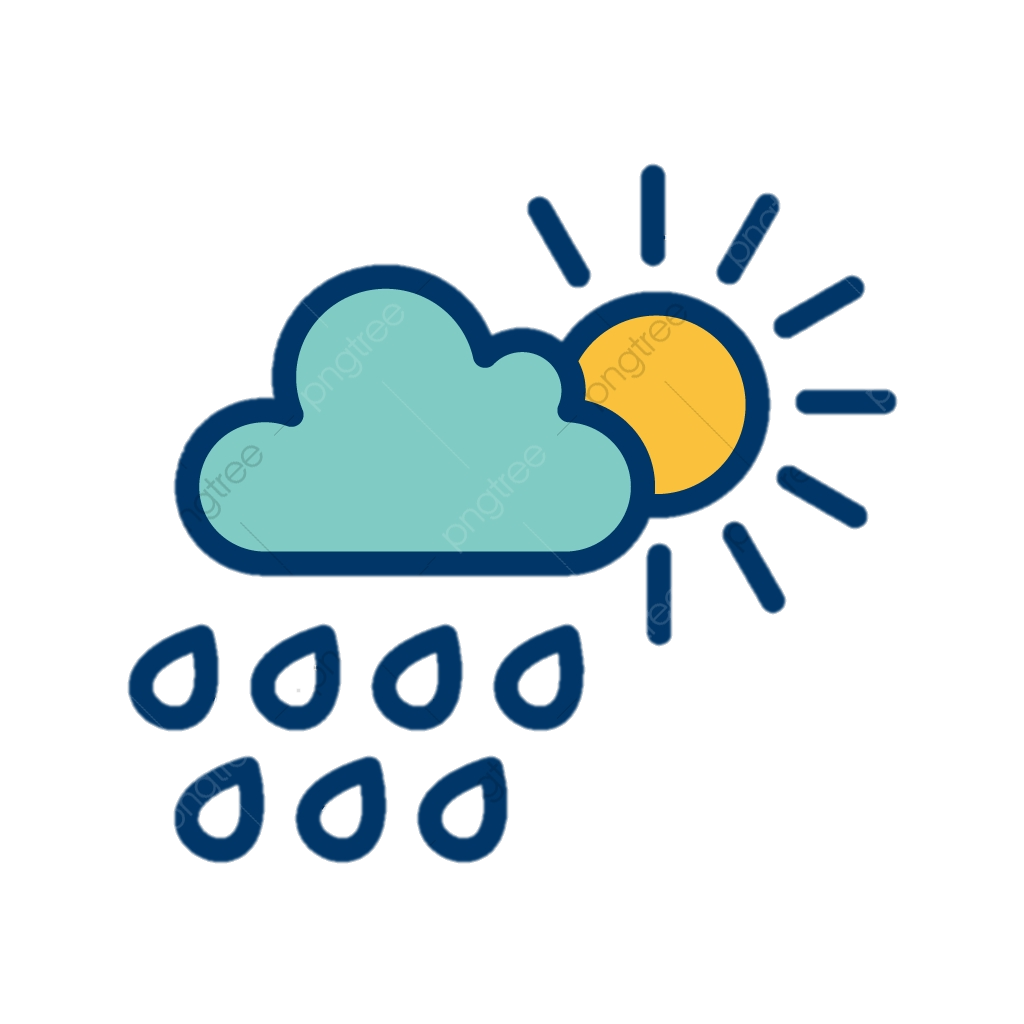 V. SỰ PHÂN BỐ MƯA TRÊN THẾ GIỚI
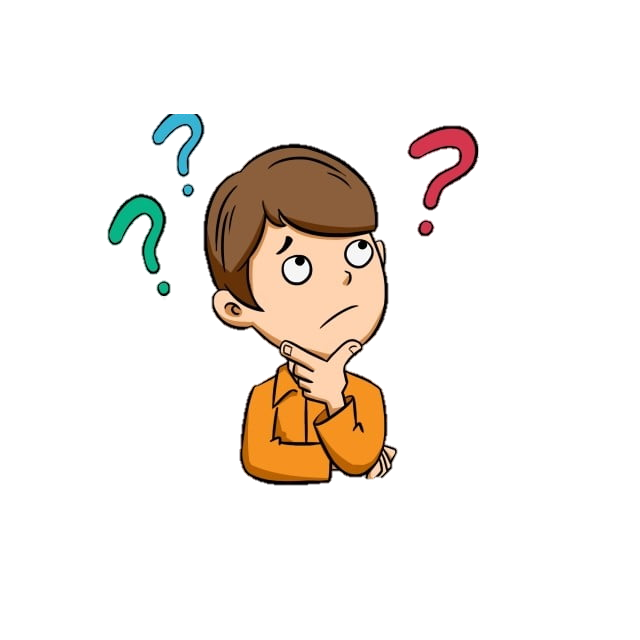 Từ các nội dung đã tìm hiểu, hãy nhận xét ngắn gọn sự phân bố lượng mưa trên Trái Đất?
Sự phân bố lượng mưa trên Trái Đất không đều
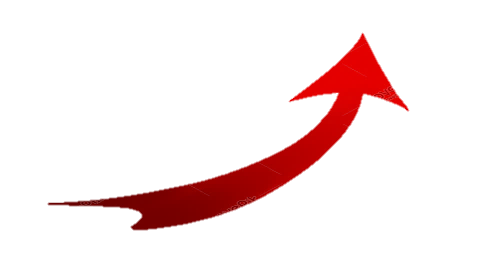 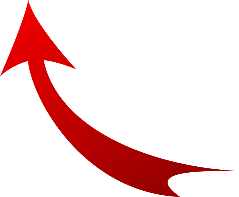 Theo vĩ độ
Do ảnh hưởng của đại dương
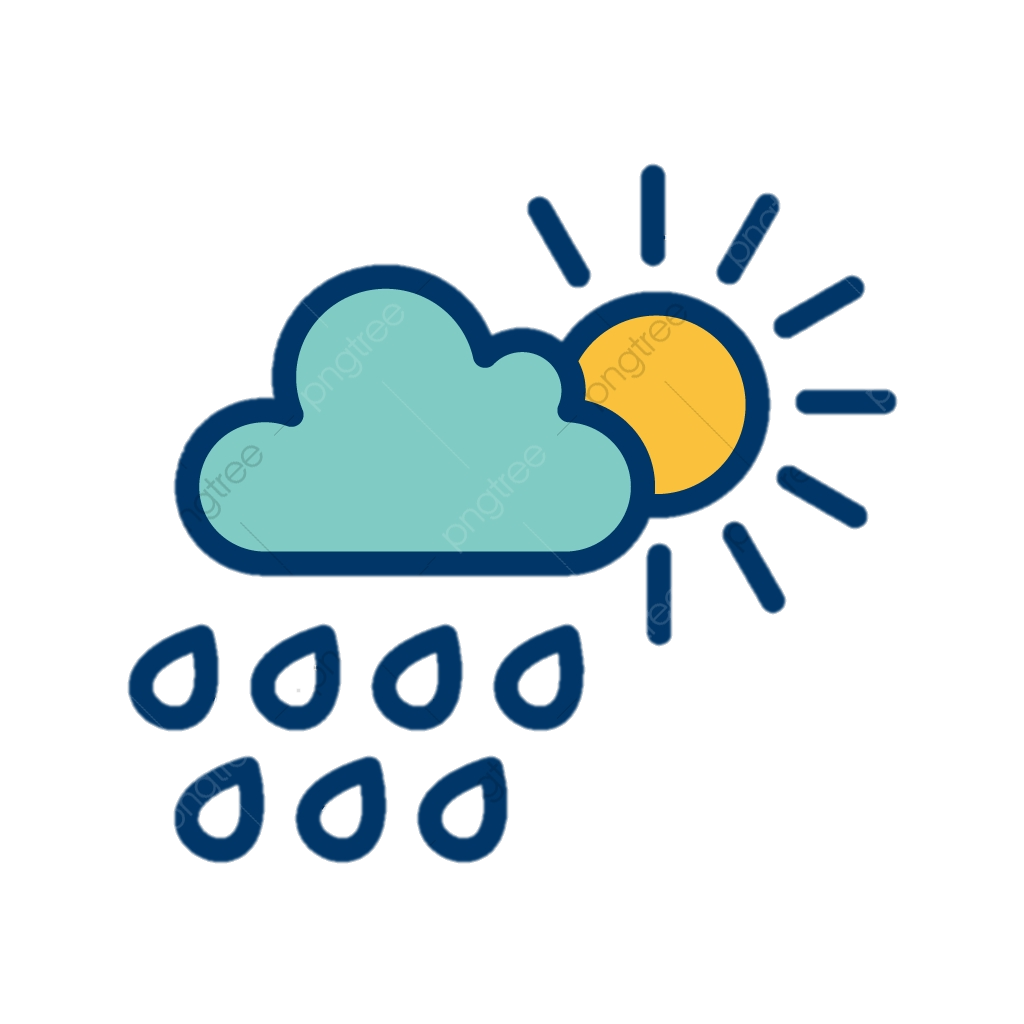 V. SỰ PHÂN BỐ MƯA TRÊN THẾ GIỚI
Phân bố theo vĩ độ
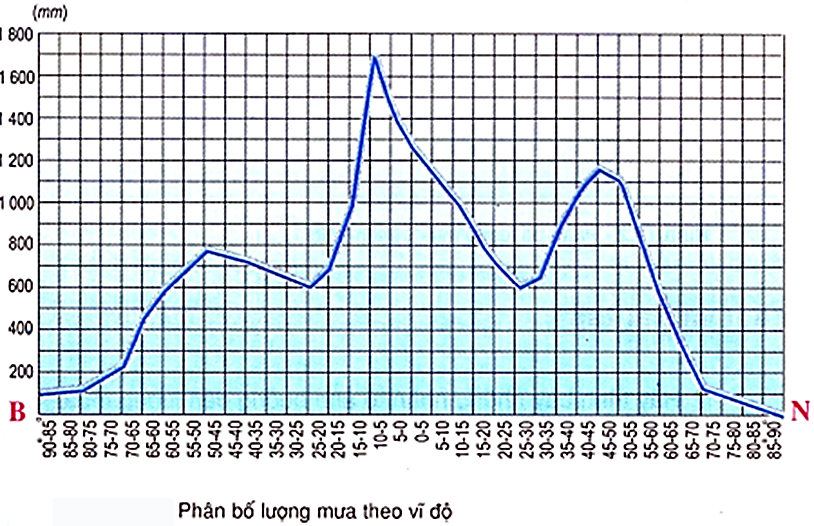 - Mưa nhiều nhất ở vùng xích đạo 
- Mưa tương đối ít ở vùng chí tuyến 
- Mưa nhiều ở vùng ôn đới 
- Mưa càng ít khi càng về gần hai cực
Phân bố lượng mưa theo vĩ độ
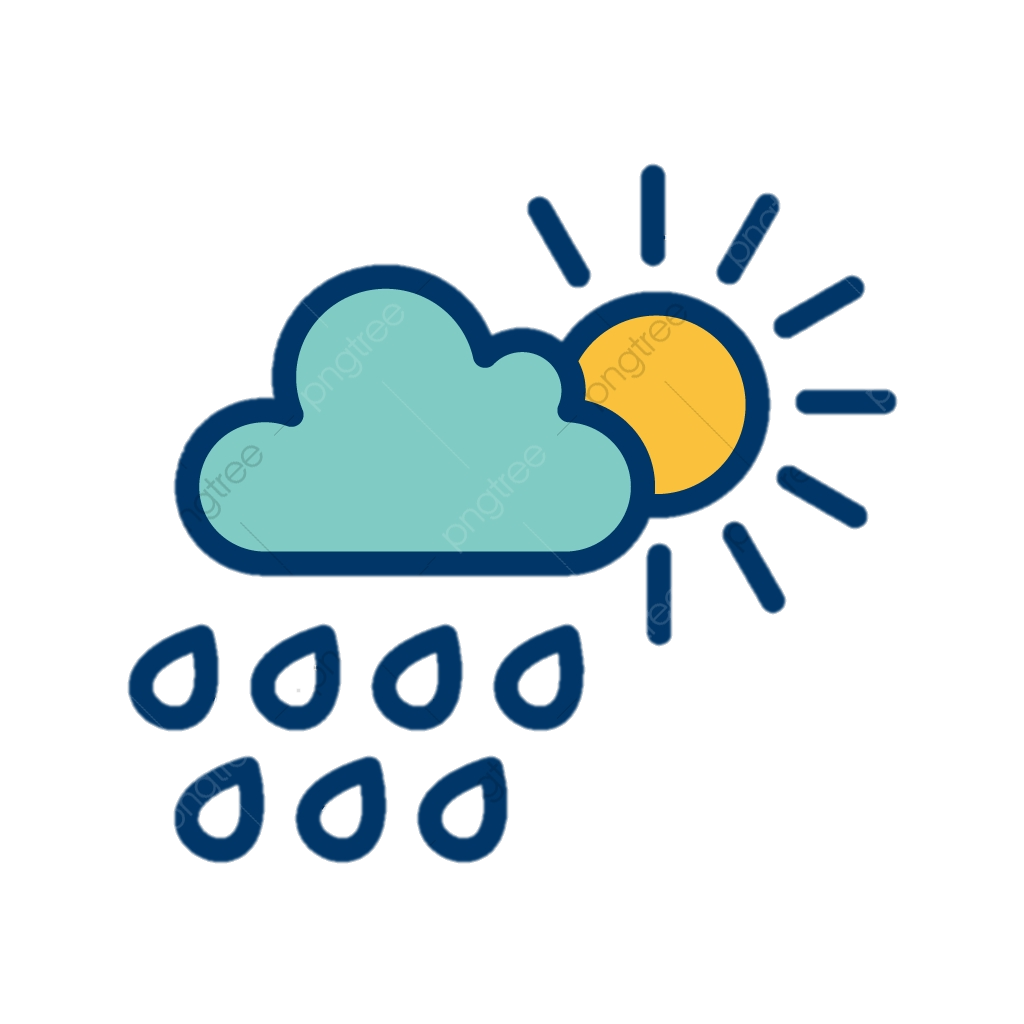 V. SỰ PHÂN BỐ MƯA TRÊN THẾ GIỚI
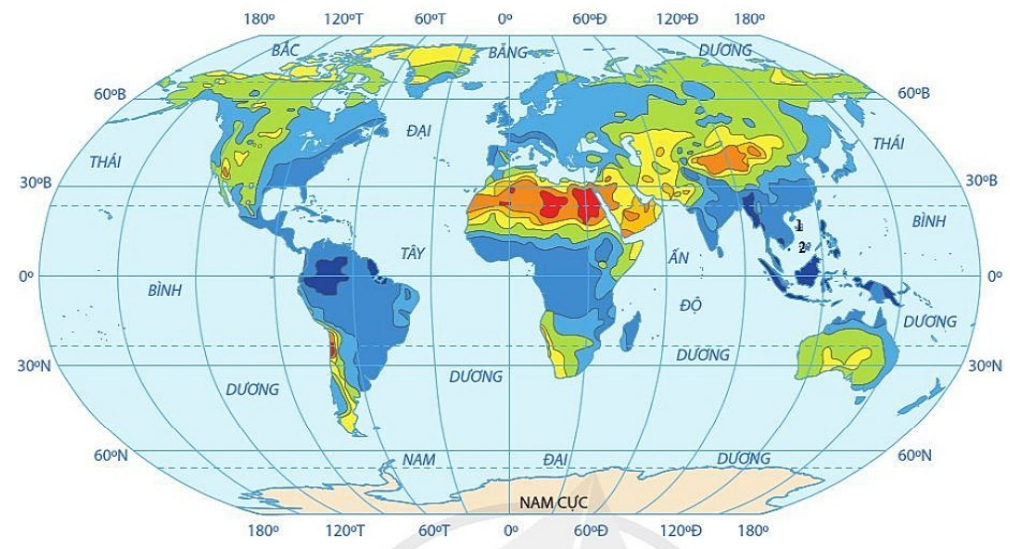 Phân bố theo khu vực
- Ở mỗi đới, từ Tây sang Đông có sự phân bố lượng mưa không đều:
+ Mưa nhiều: gần biển, dòng biển nóng
+ Mưa ít: xa đại dương, sâu trong lục địa, dòng biển lạnh, khu vực khuất gió
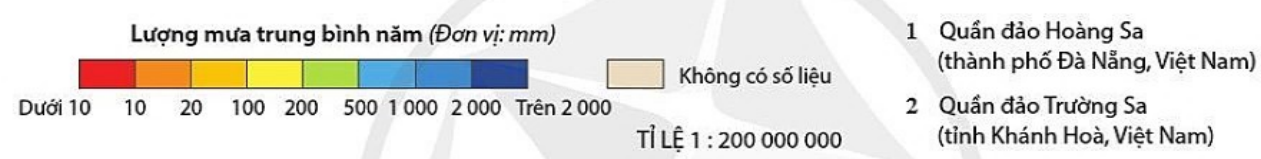 Phân bố lượng mưa trung bình năm trên các lục địa
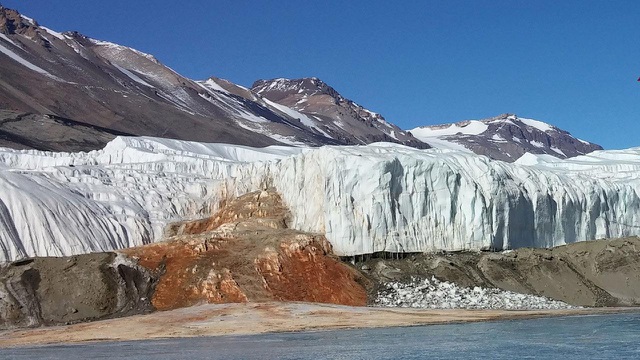 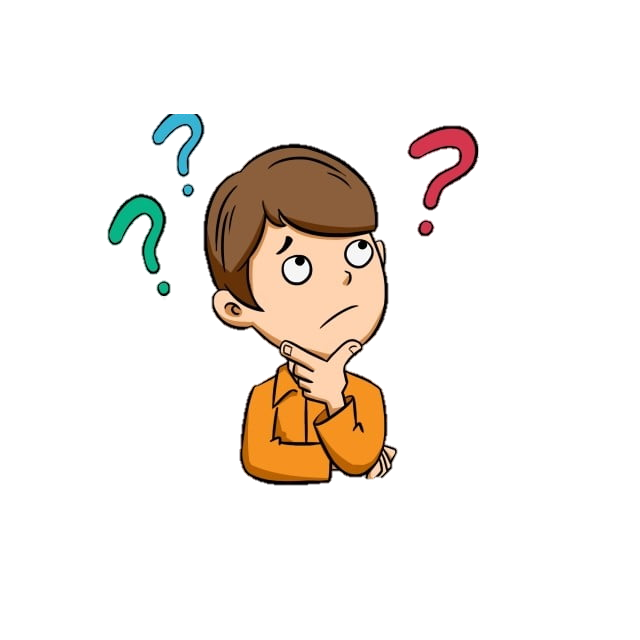 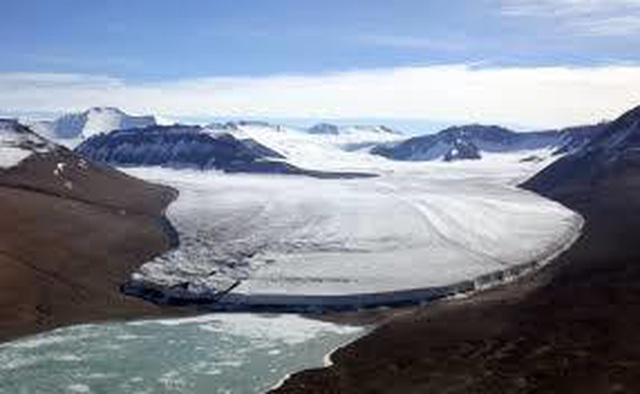 EM 
  CÓ BIẾT?
NƠI KHÔ HẠN NHẤT TRÊN TRÁI ĐẤT?
Nơi khô hạn nhất trên thế giới là một vùng đất nằm ở Nam Cực, còn gọi là Thung lũng khô. Tại đây suốt 2 triệu năm qua chưa từng chứng kiến một giọt nước mưa rơi xuống. Nơi này cũng là vùng đất có điều kiện tự nhiên gần giống với sao Hỏa nhất.
[Speaker Notes: https://dantri.com.vn/du-lich/vung-dat-kho-han-nhat-trai-dat-suot-2-trieu-nam-khong-mua-quanh-canh-nhu-sao-hoa-20190703100121907.htm]
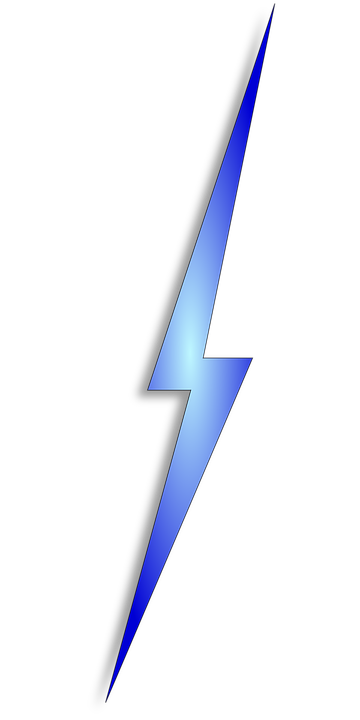 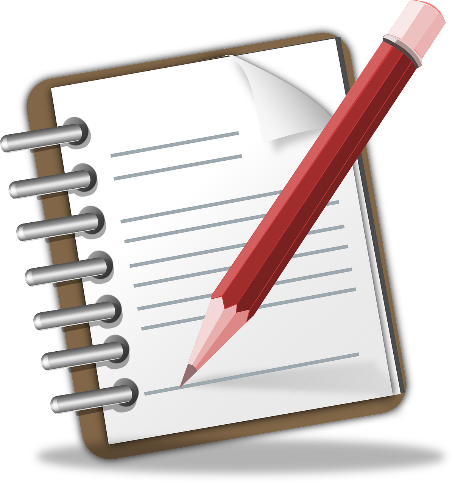 LUYỆN TẬP
TRÒ CHƠI
NHANH NHƯ CHỚP
Lượt 1: đội 1 đọc lần lượt các câu hỏi đã bốc thăm được cho đội 2 trả lời
Hết giờ không có đáp án không tính điểm. Nhường quyền cho nhóm đặt câu hỏi trả lời.
Lớp chia 2 đội. Mỗi đội bốc thăm 8 câu
Lượt 2: đội 2 đọc lần lượt các câu hỏi đã bốc thăm được cho đội 1 trả lời
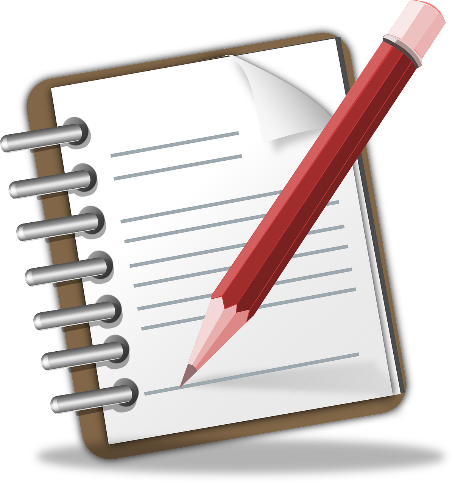 Mỗi câu trả lời đúng được 1 điểm
Thời gian 10s/câu.
Nhóm cao điểm nhất  chiến thắng
[Speaker Notes: Các nhóm trả lời thật nhanh, sau 10s suy nghĩ mà vẫn không có đáp án thì không được tính điểm. Nhường quyền cho nhóm đặt câu hỏi trả lời.
+ Mỗi câu trả lời đúng được 1 điểm. Nhóm nào cao điểm nhất là nhóm chiến thắng. 
+ Tuy nhiên nhóm đặt câu hỏi phải nhận định được nhóm bạn trả lời đúng hay sai. Nếu không biết nhóm bạn trả lời đúng hay sai thì bị trừ 1 điểm.]
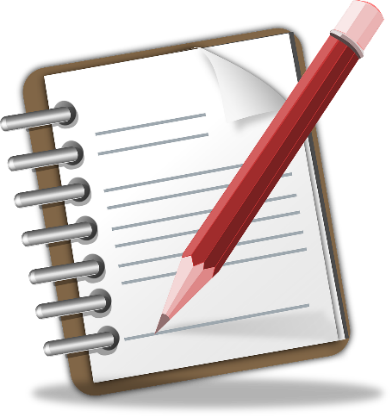 LUYỆN TẬP
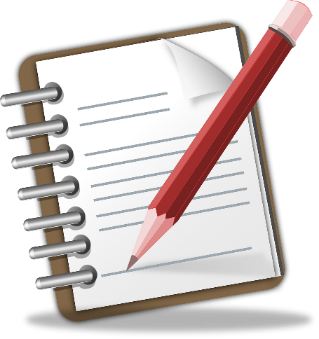 Giải thích sự thay đổi khí áp theo nhiệt độ
Nhiệt độ cao, không khí nở ra, tỉ trọng giảm  khí áp giảm, và ngược lại nhiệt độ thấp, không khí co lại, tỉ trọng tăng  khí áp tăng
Vì sao ở vùng xích đạo hình thành áp thấp?
Nhiệt độ cao quanh năm, hơi nước bốc lên mạnh, chiếm chỗ không khí khô, sức nén không khí giảm
Vì sao ở vùng chí tuyến hình thành áp cao?
Không khí bốc lên từ xích đạo, di chuyển về chí tuyến và dồn xuống, sức nén không khí tăng, hình thành các đai áp cao chí tuyến
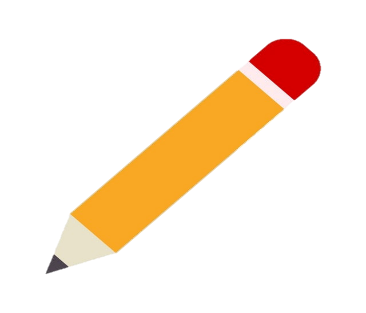 Kể tên các loại gió chính trên Trái Đất
Tín Phong, Tây ôn đới, Đông cực, gió mùa
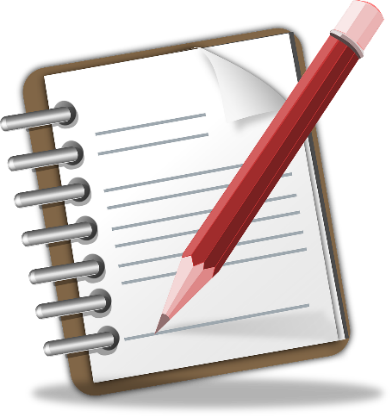 LUYỆN TẬP
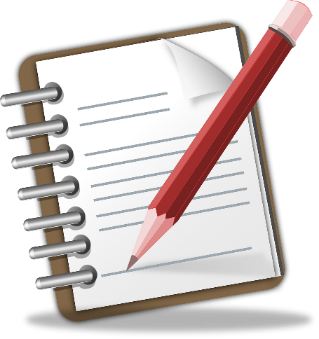 Kể tên các loại gió địa phương trên Trái Đất
Gió đất, gió biển, gió phơn, gió thung lũng, gió núi
Nguyên nhân hình thành gió đất và gió biển?
Sự nóng lên và lạnh đi không đều giữa đất liền và biển
Nguyên nhân hình thành gió thung lũng, gió núi?
Do sự chênh lệch nhiệt độ giữa sườn núi và thung lũng
Gió mùa phân bố ở đâu?
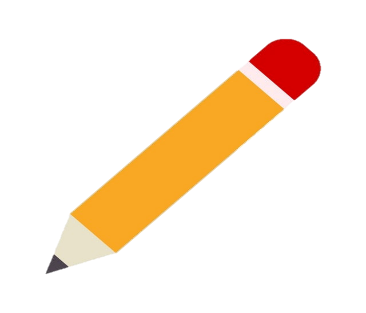 Nam Á, ĐNÁ, Đông Phi, ĐB Úc, Đông TQ, ĐN Hoa Kì
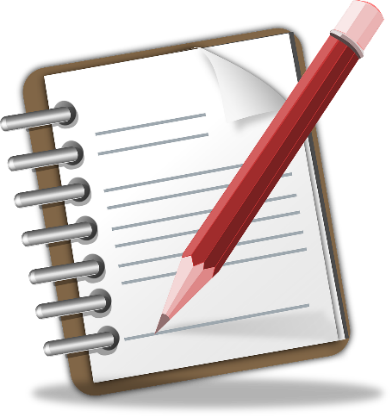 LUYỆN TẬP
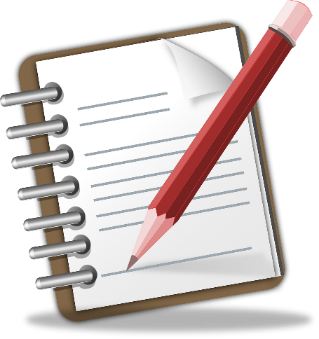 Đông bắc
Gió Tín Phong ở Bắc Bán Cầu thổi theo hướng nào
Đông nam
Gió Tín Phong ở Nam Bán Cầu thổi theo hướng nào
Tây nam
Gió Tây ôn đới ở Bắc Bán Cầu thổi theo hướng nào
Tây bắc
Gió Tây ôn đới ở Nam Bán Cầu thổi theo hướng nào
Khô
Gió Mậu Dịch có tính chất gì?
Gió Tây ôn đới có tính chất gì?
Ẩm cao, mưa
Nóng, ẩm
Gió mùa mùa hạ thường có tính chất gì?
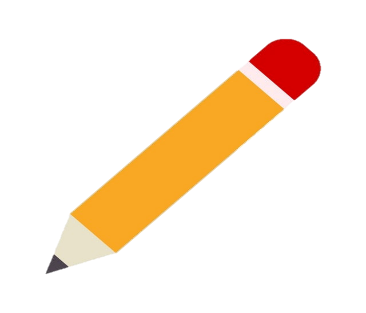 Lạnh, khô
Gió mùa mùa đông thường có tính chất gì?
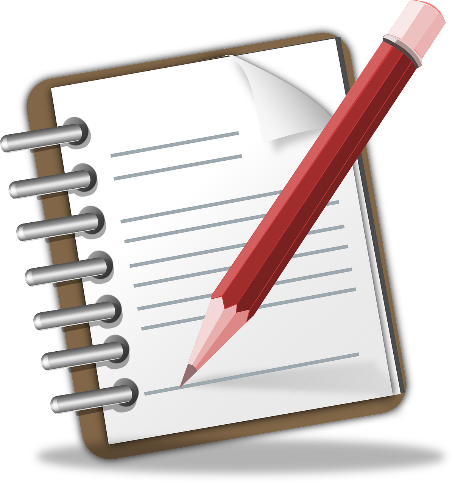 LUYỆN TẬP
TRẮC NGHIỆM
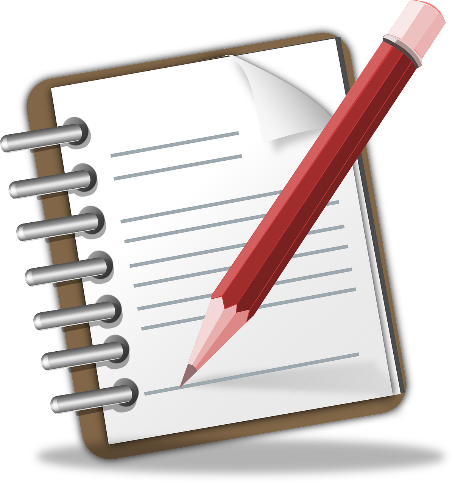 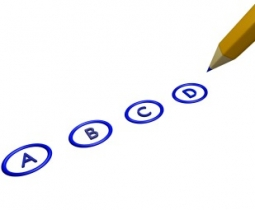 TRẢ LỜI CÂU HỎI
Khí áp ảnh hưởng đến lượng mưa, thể hiện ở
CÂU 1
A. các khu áp thấp thường mưa ít, các khu áp cao mưa nhiều.

B. các khu áp thấp thường mưa nhiều, các khu áp cao mưa ít.

C. các khu áp thấp ở bán cầu Bắc có mưa nhiều còn bán cầu Nam có mưa ít.

D. các khu áp thấp ở bán cầu Nam có mưa nhiều còn bán cầu Bắc có mưa ít.
Các khu áp thấp thường là nơi có lượng mưa
CÂU 2
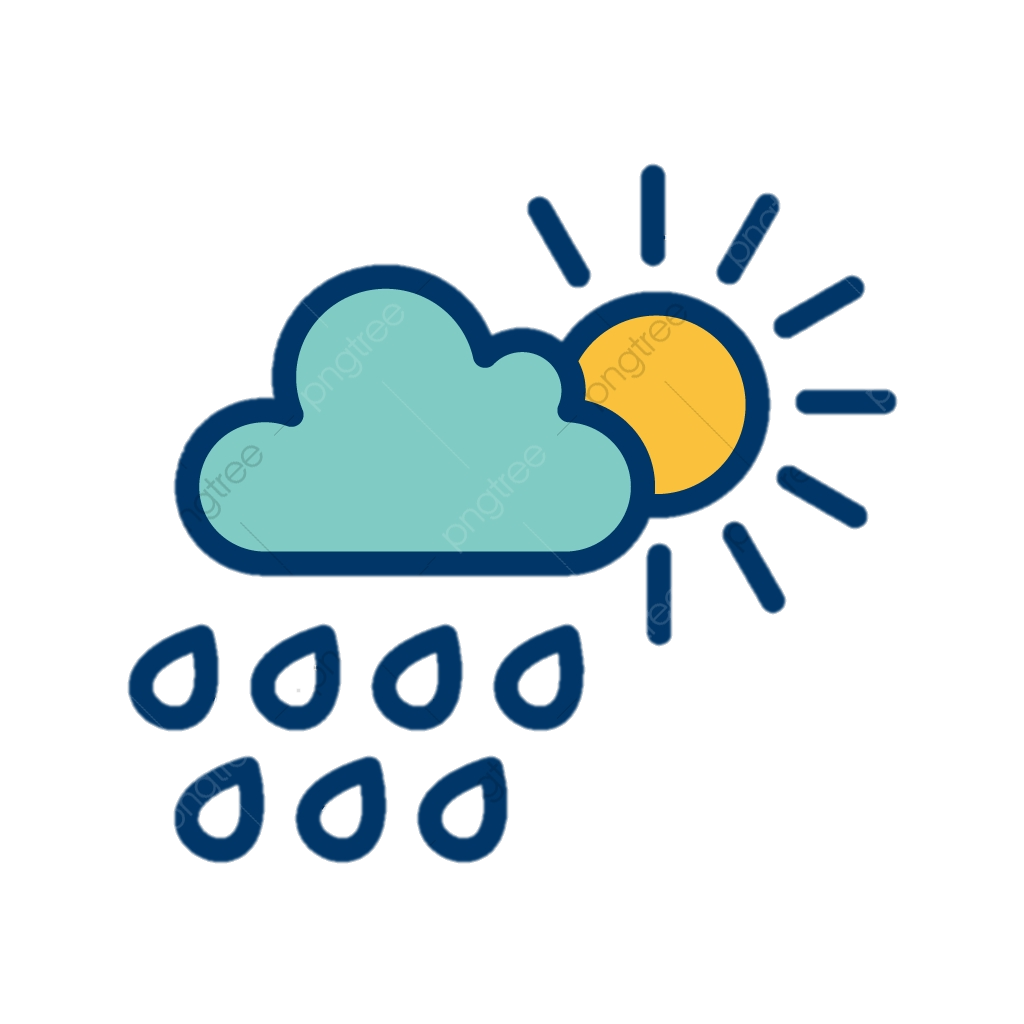 A. lớn.
B. nhỏ.	
C. trung bình.
D. rất nhỏ.
Khu vực chịu ảnh hưởng của gió Mậu dịch thường mưa ít do
CÂU 3
A. gió Mậu dịch không thổi qua đại dương
	
B. gió Mậu dịch chủ yếu là gió khô

gió Mậu dịch thổi yếu		
gió Mậu dịch thổi từ đại dương vào.
Các khu áp thấp thường có mưa nhiều do
CÂU 4
là nơi hút gió và đẩy không khí ẩm lên cao.
là nơi đẩy gió đi nơi khác.
thường có nhiệt độ rất cao.
khu vực có độ ẩm không khí lớn.
Frông nóng được hình thành khi
CÂU 5
hai khối khí tiếp xúc với nhau.	
khối không khí nóng đẩy lùi khối khí lạnh.
khối không khí nóng bị khối khí lạnh đẩy lùi.
ở xứ nóng.
Các hoang mạc lớn trên thế giới thường phân bố ở khu vực cận chí tuyến là do
CÂU 6
đây là khu vực nhận được nguồn bức xạ từ Mặt Trời lớn.
ít chịu ảnh hưởng của dòng biển lạnh.
đây là khu vực áp cao.	
có lớp phủ thực vật thưa thớt.
Một trong những yếu tố quan trọng khiến khí hậu nước ta không khô hạn như các nước cùng vĩ độ ở Tây Á, Tây Phi là
CÂU 7
A. gió Tây ôn đới.	      B. gió Mậu dịch.
C. gió đất, gió biển. D. gió mùa.
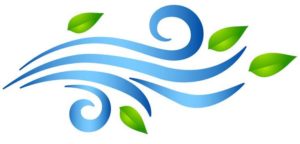 Những khu vực nằm ven dòng biển nóng có mưa nhiều, tiêu biểu như
CÂU 8
Tây Âu, Đông Braxin	
Tây Nam Phi, Tây Nam Nam Mĩ.
Tây Âu, Đông Nam Á.
Đông Á, Đông Phi.
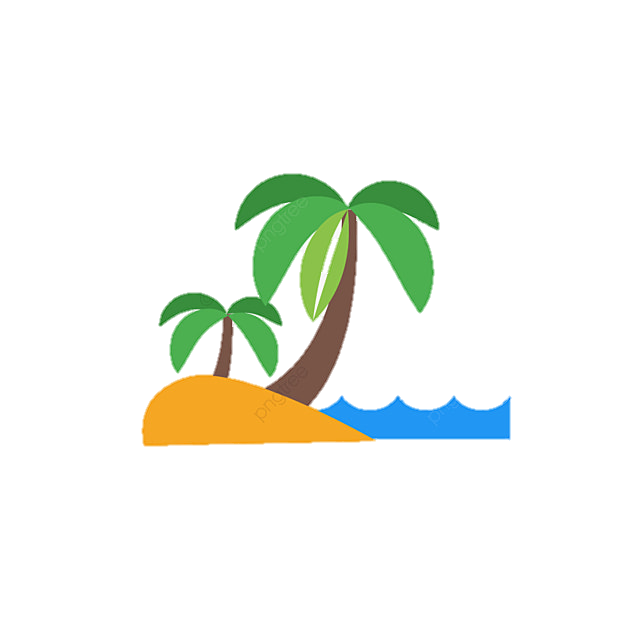 Yếu tố nào không phải là nguyên nhân gây mưa nhiều ở khu vực xích đạo?
CÂU 9
Áp thấp.					
Diện tích đại dương lớn.
Frông, dòng biển nóng.	
Địa hình đón gió.
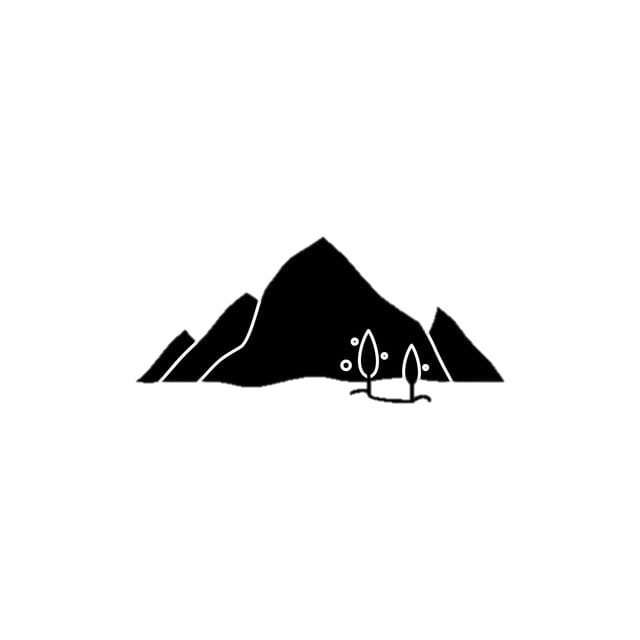 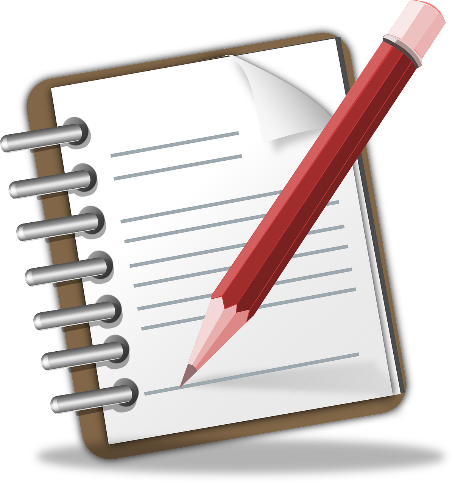 VẬN DỤNG
Xem video + hiểu biết của em, trả lời câu hỏi
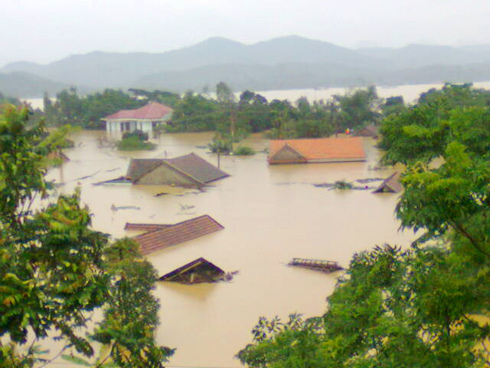 Hoạt động: cặp
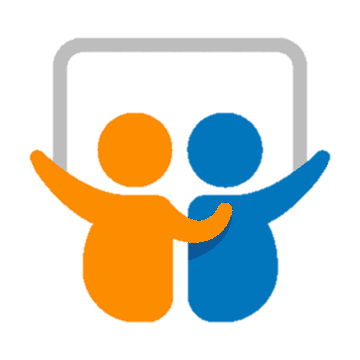 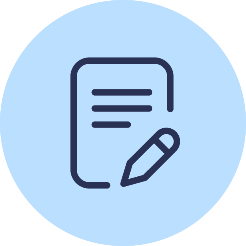 Viết đáp án vào giấy note
Thời gian: 2 phút
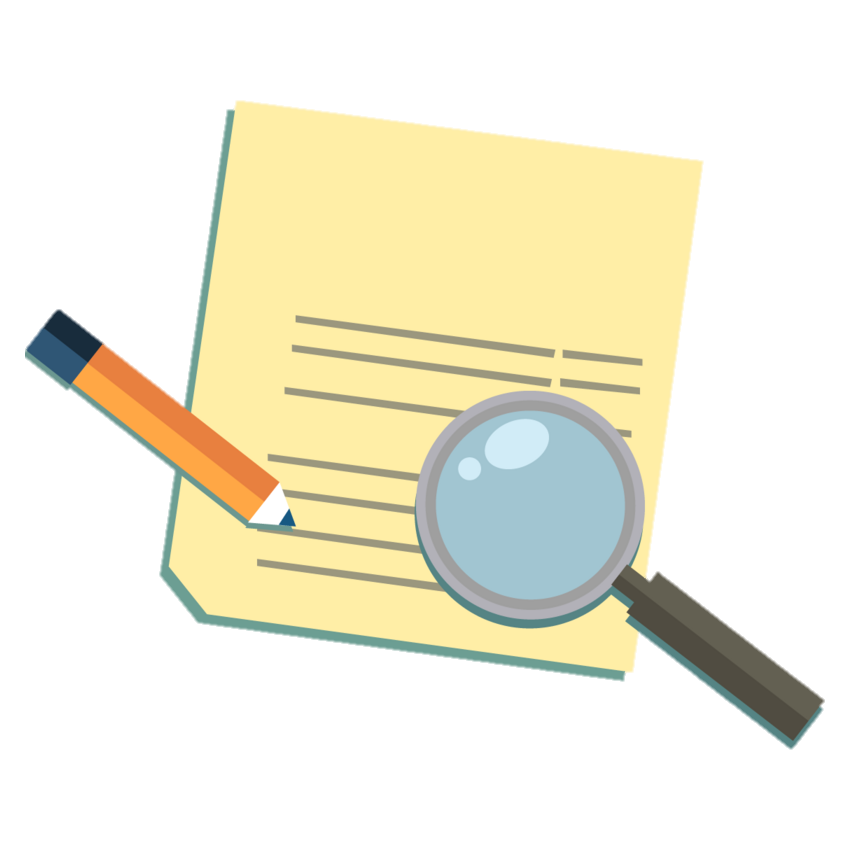 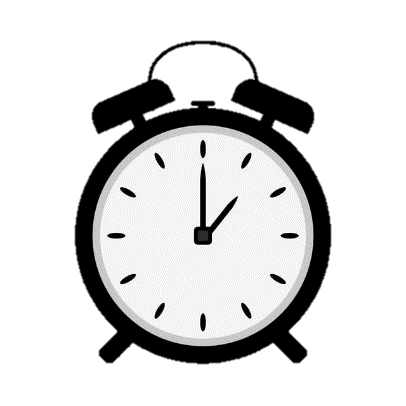 Nguyên nhân gây MƯA LỚN ở miền Trung nước ta?
Đặc điểm mưa lũ ở đó?
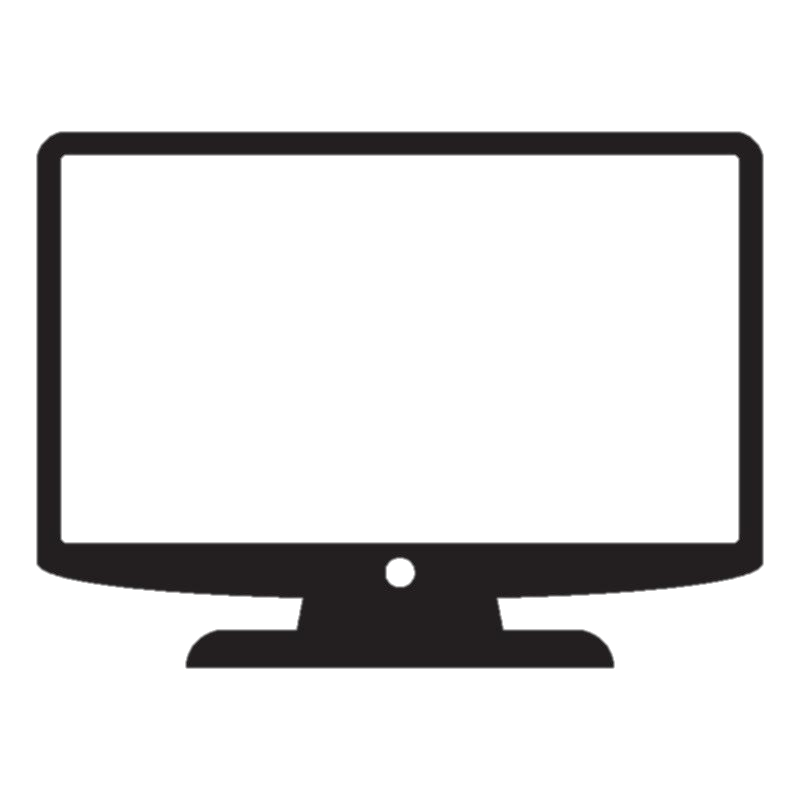 [Speaker Notes: https://www.youtube.com/watch?v=QUEaWdK26pM]
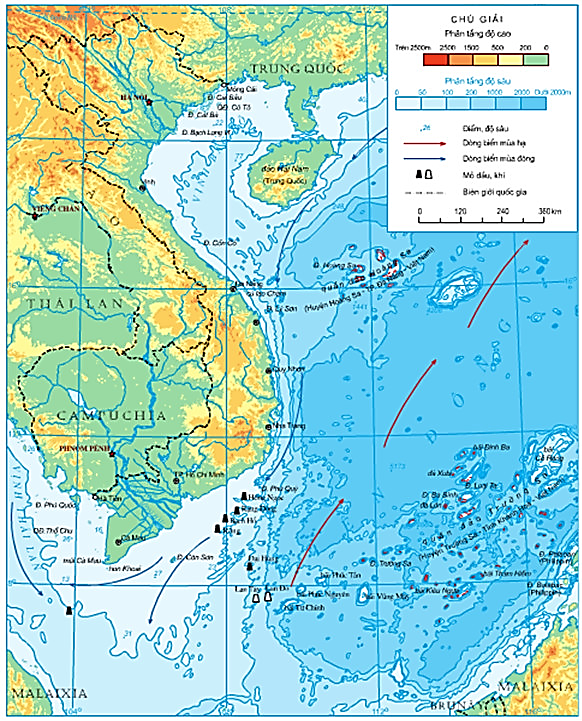 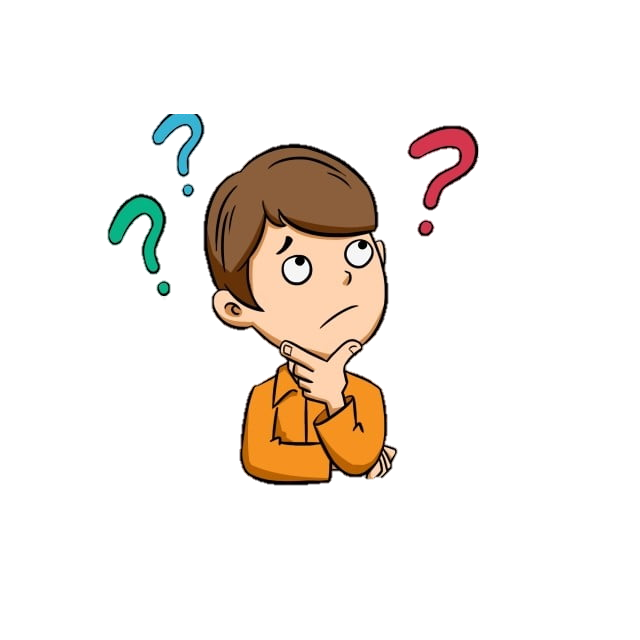 EM CÓ BIẾT?
MƯA LŨ ở miền Trung nước ta
Miền Trung có địa hình hẹp ngang, phía Tây là dải núi cao, phía đông là đồng bằng nhỏ hẹp, nhiều dãy núi lan ra sát biển ⟹ sông ngòi ngắn, nhỏ và dốc.
Mưa khá tập trung, mưa với lượng nước mưa lớn (do bão, dải hội tụ..) và diễn ra trong thời gian ngắn (do địa hình).
 Mưa lớn và mực nước lũ ở các sông ngòi miền Trung nước ta thường lên rất nhanh và rút nhanh.
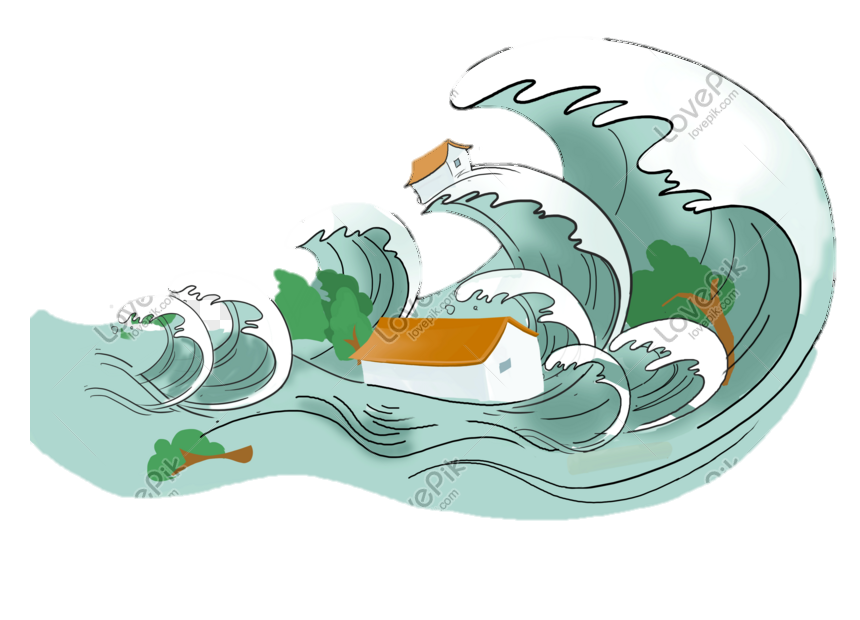 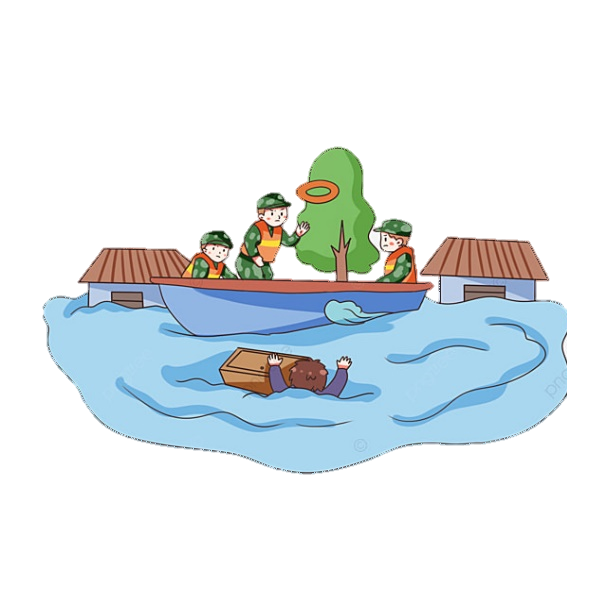 [Speaker Notes: https://thanhnien.vn/thoi-su/vi-sao-mien-trung-mua-lu-khoc-liet-di-thuong-1296391.html]
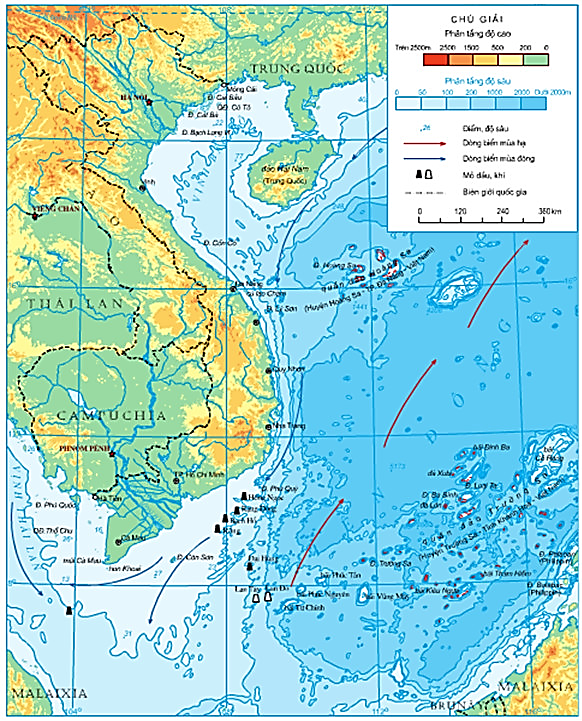 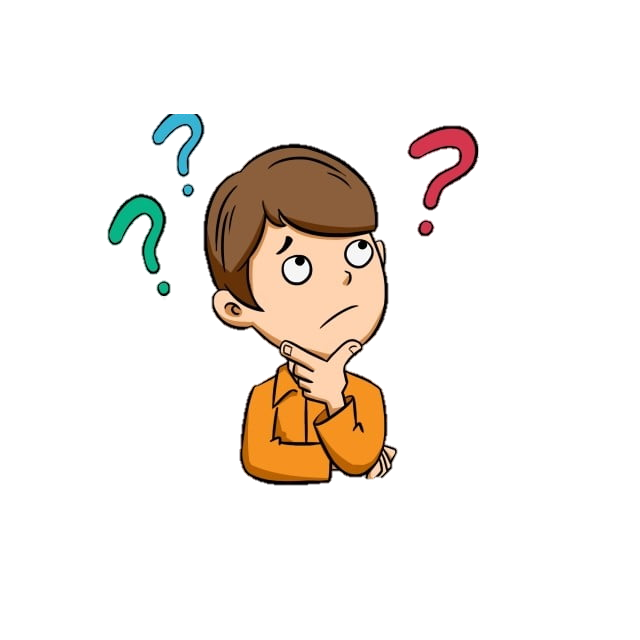 Ở nước ta có những loại gió nào hoạt động?
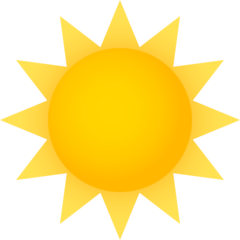 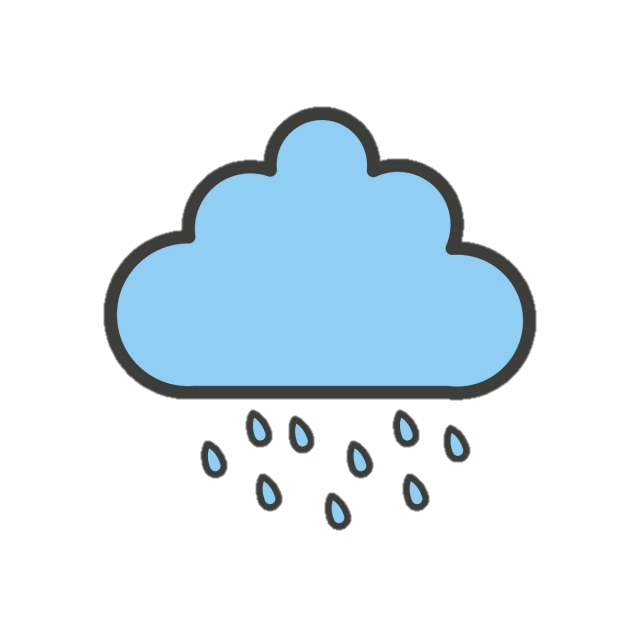 Gió mùa
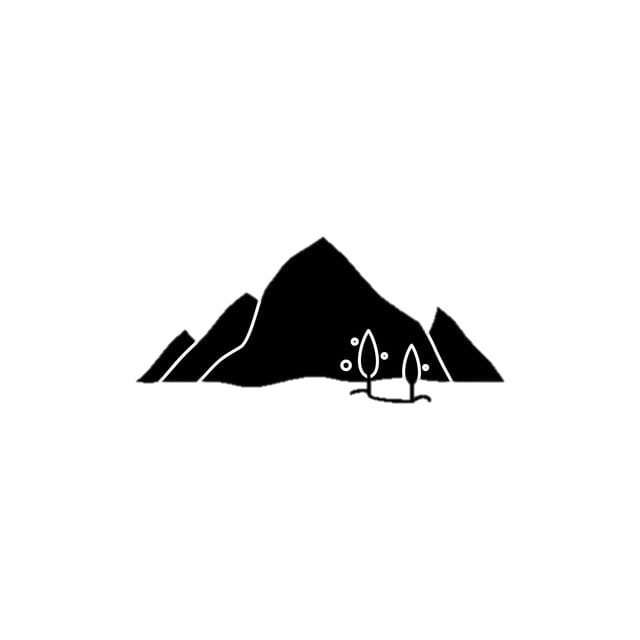 Do giáp biển, chịu ảnh hưởng mạnh mẽ của các khối khí hoạt động theo mùa
Gió phơn
Do có dãy Trường Sơn chắn gió
Gió Tín phong
Do nằm trong vùng nội chí tuyến bán cầu Bắc
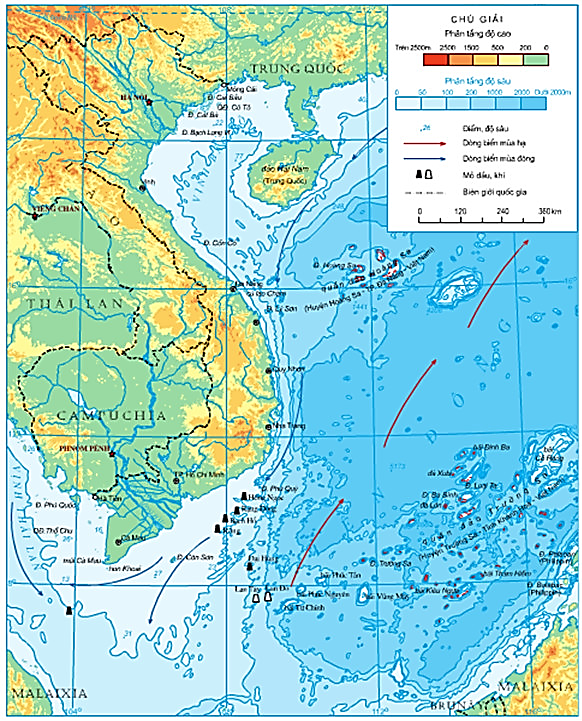 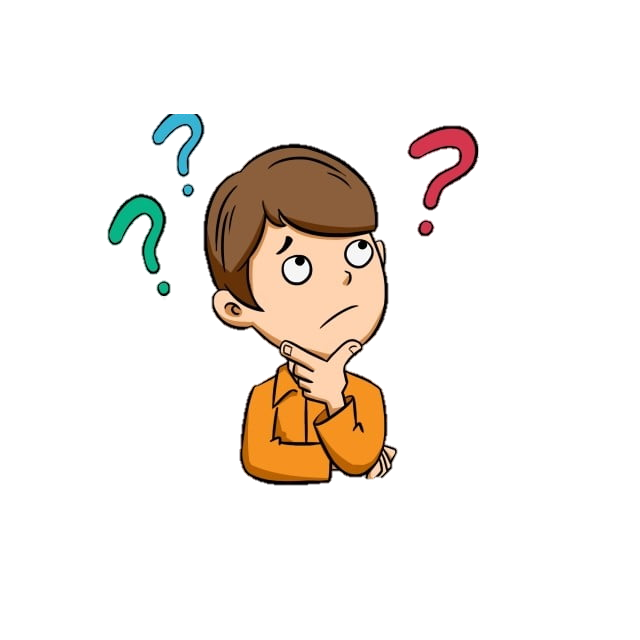 Dựa vào những kiến thức đã học, hãy giải thích hiện tượng thời tiết trong câu thơ sau:
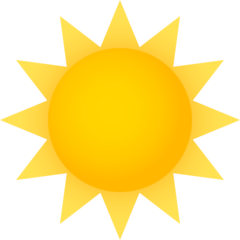 “Trường Sơn đông
Trường Sơn tây
Bên nắng đốt
Bên mưa quây…”
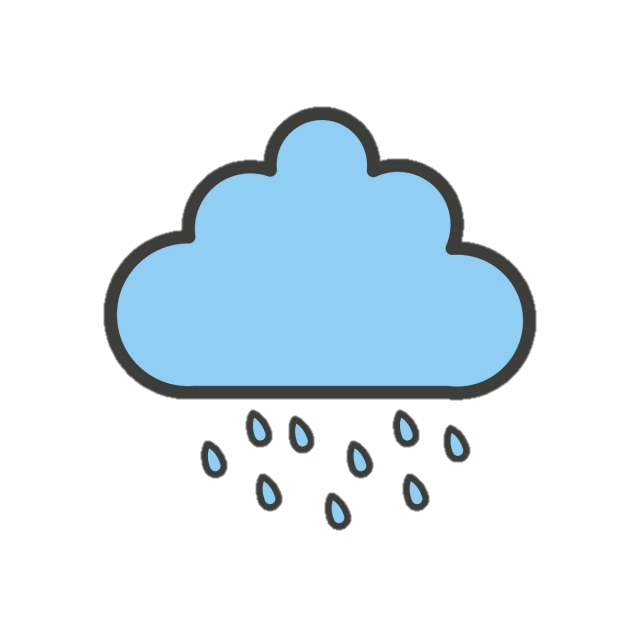 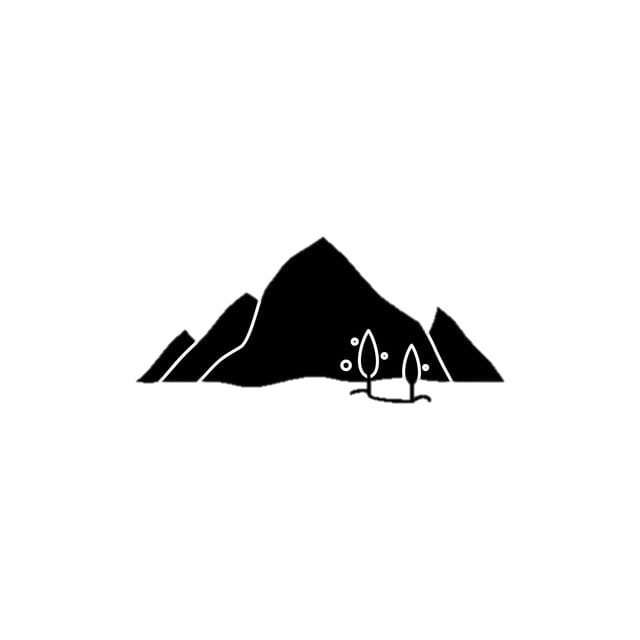 Vào mùa hạ, gió từ vịnh Thái Lan thổi vào theo hướng Tây Nam, đem theo nhiều hơi nước, khi gặp dãy Trường Sơn thì gây mưa ở sườn Tây dãy Trường Sơn. Khi vượt qua dãy Trường Sơn, gió đã mất hết hơi ẩm nên trở thành gió nóng và khô, gọi là gió fơn Tây Nam hay gió Lào. Như vậy, vào mùa hạ sườn Đông của dãy Trường Sơn rất nóng và khô (Nắng đốt), ngược lại sườn Tây lại là mùa mưa (Mưa quây).
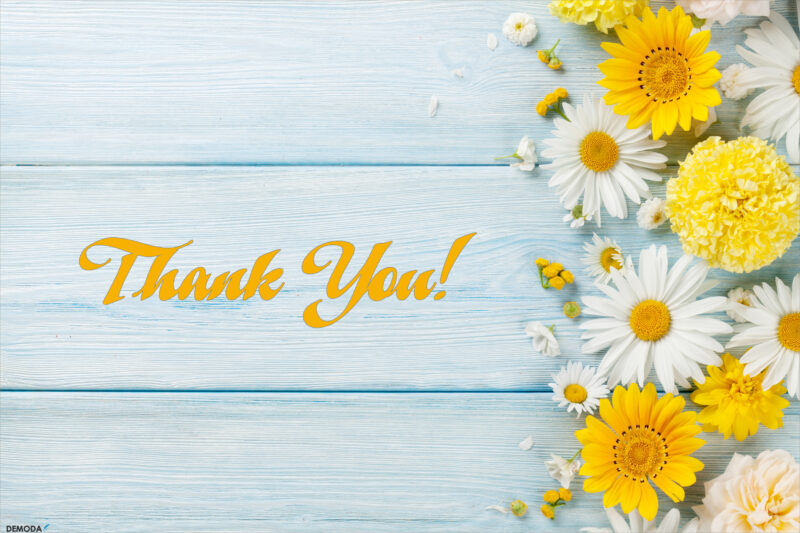 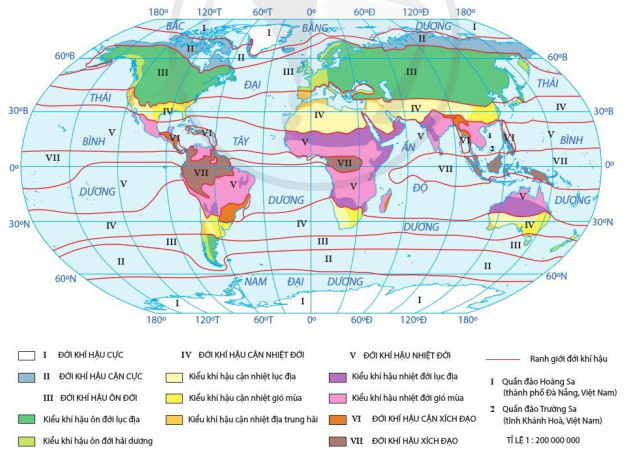